第十一课  中国的节日
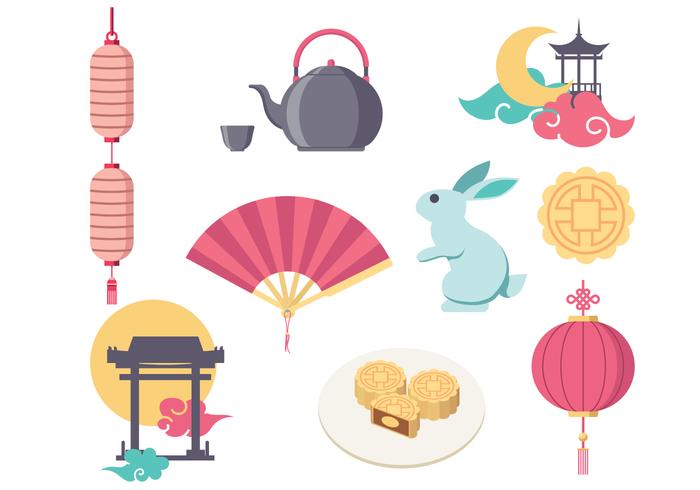 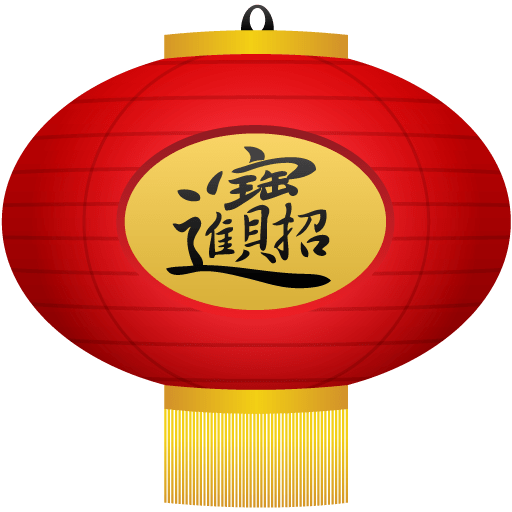 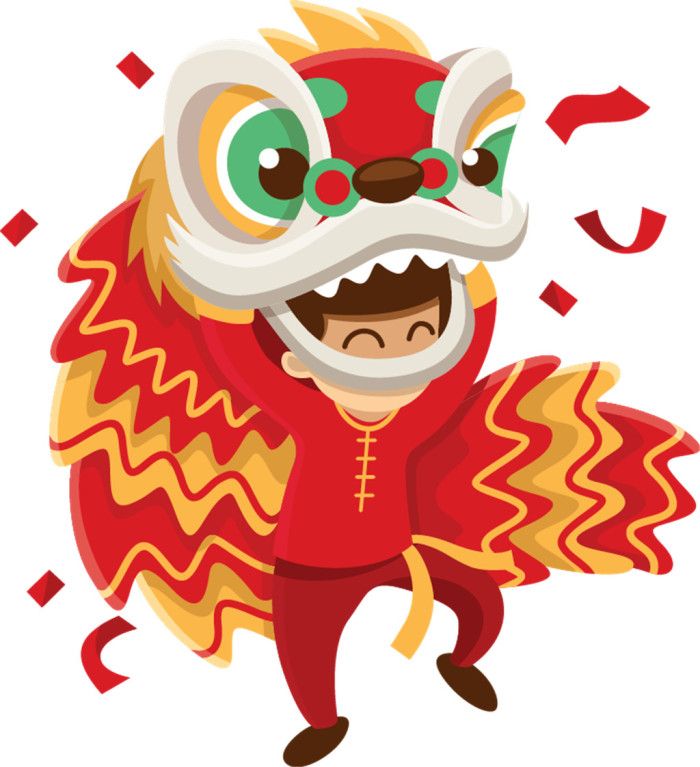 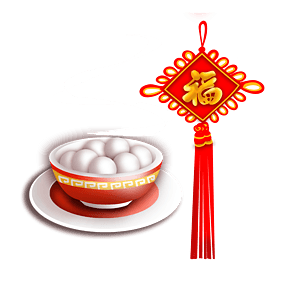 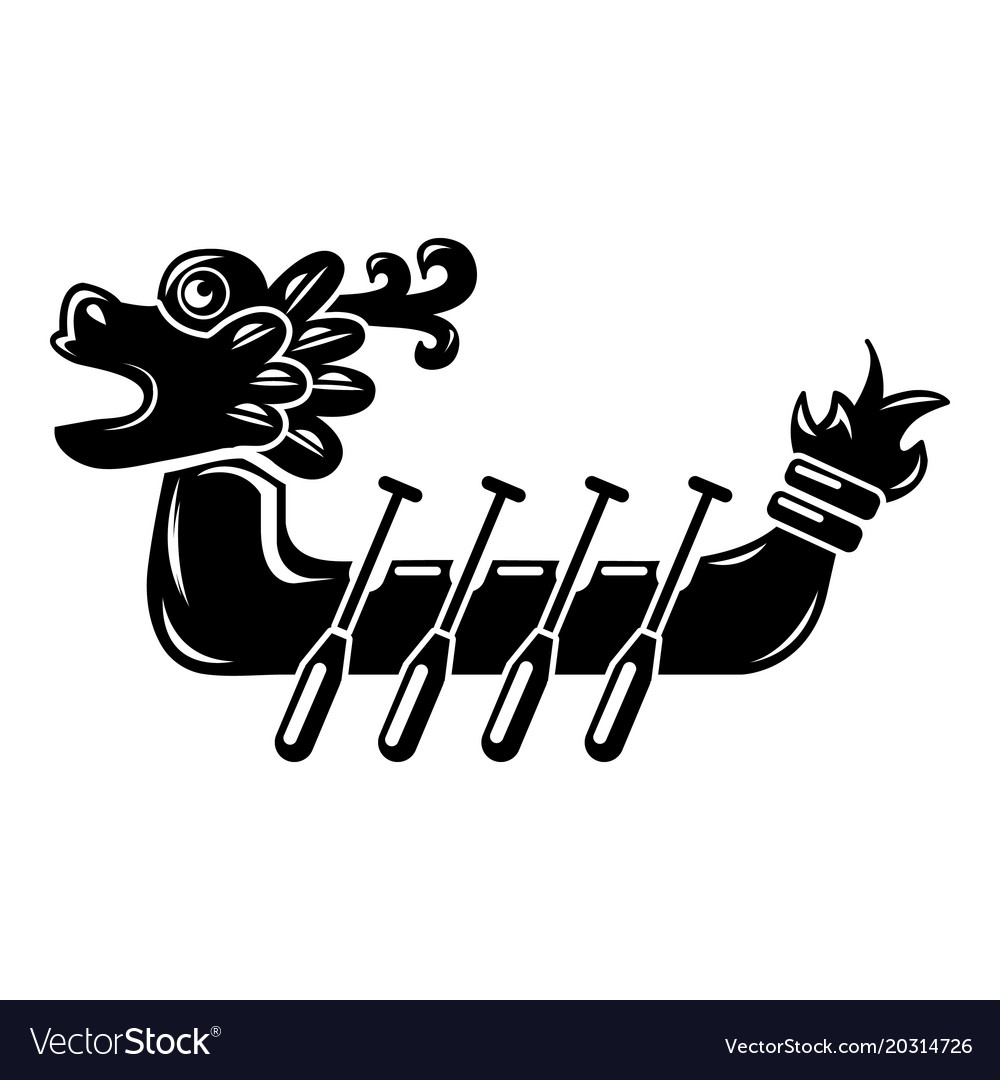 老师：郑学懿
你知道哪些中国的节日？
春节
(正月初一)
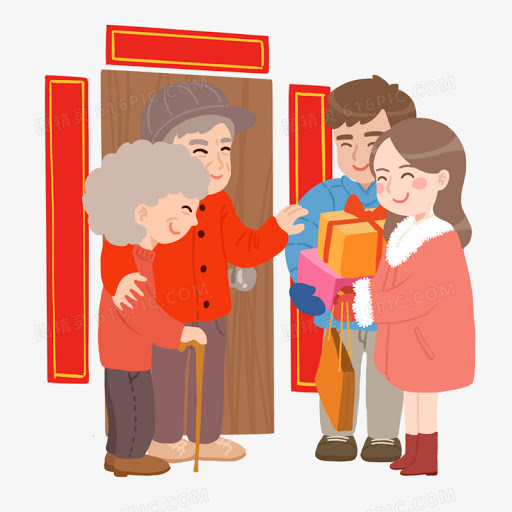 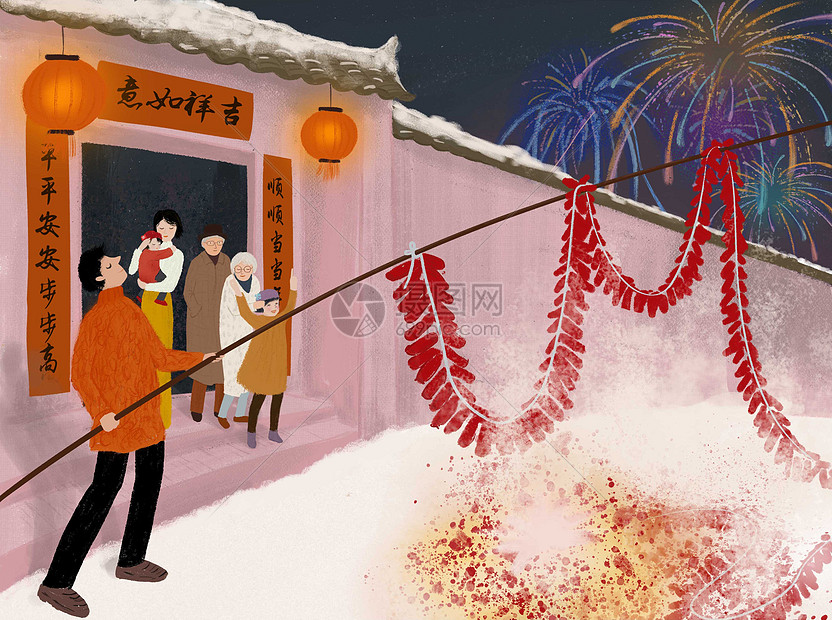 拜年
放鞭炮
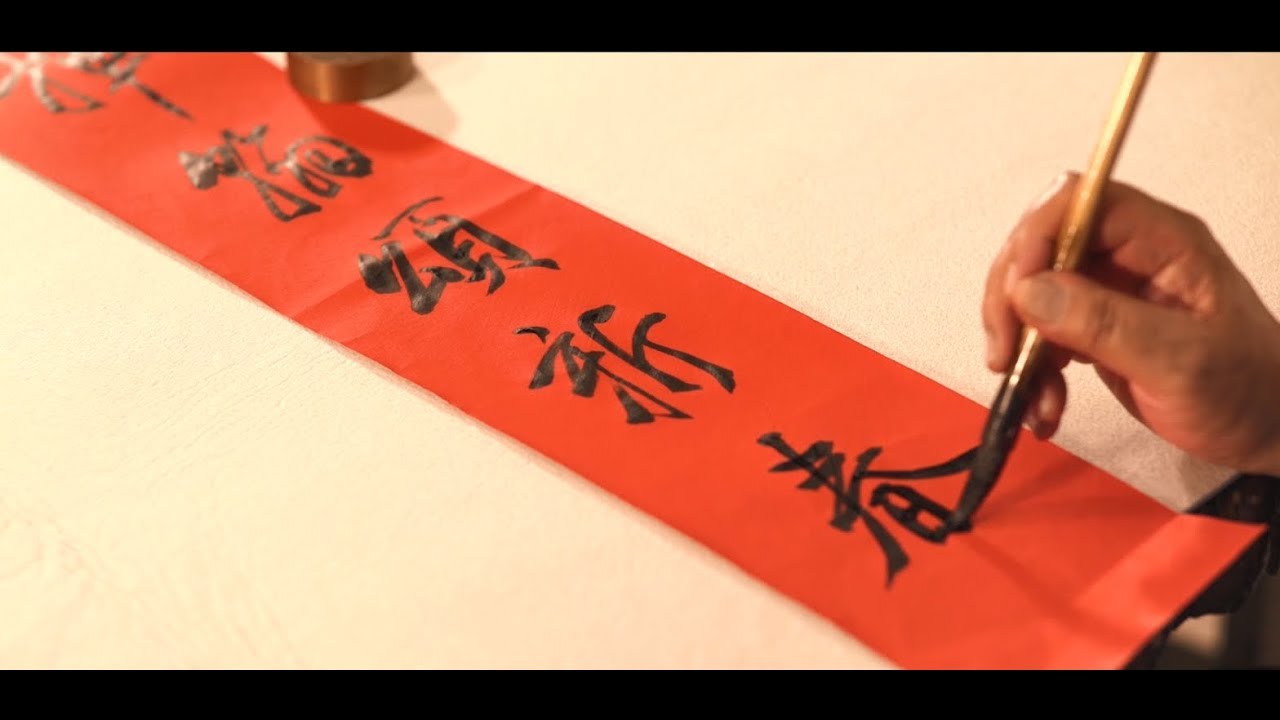 写春联
xiě chūnlián
除夕
一月二十四
(大年三十)
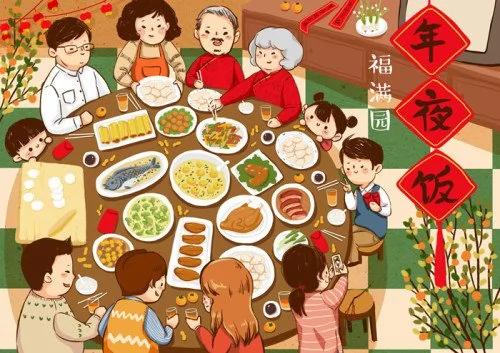 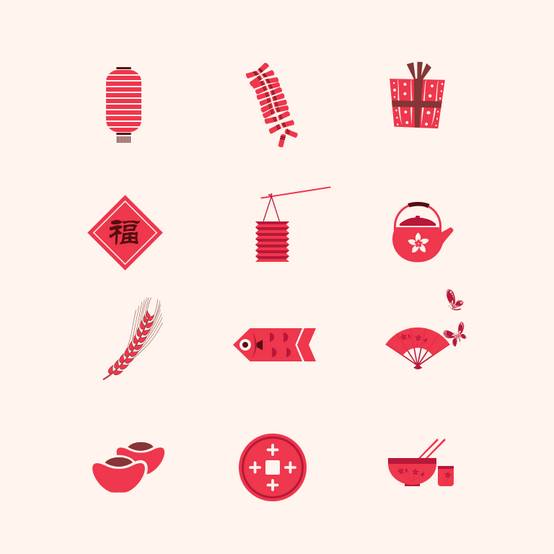 吃年夜饭
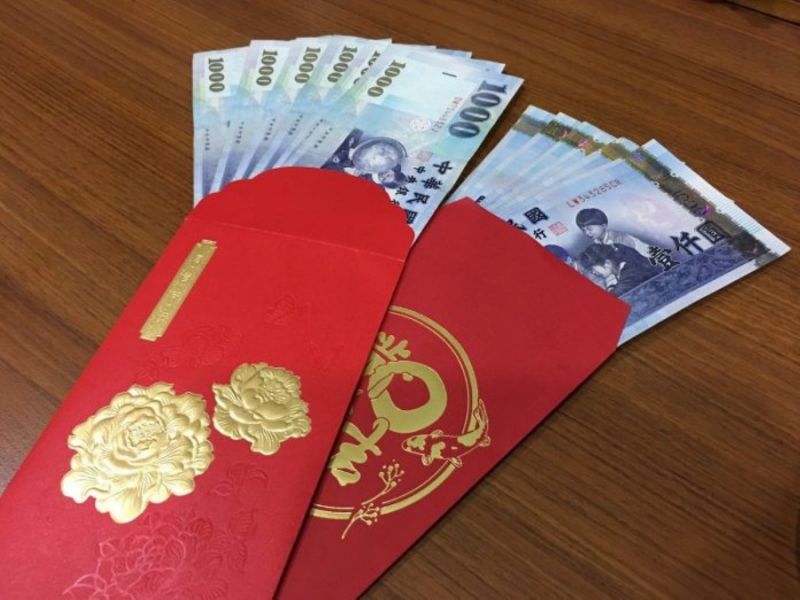 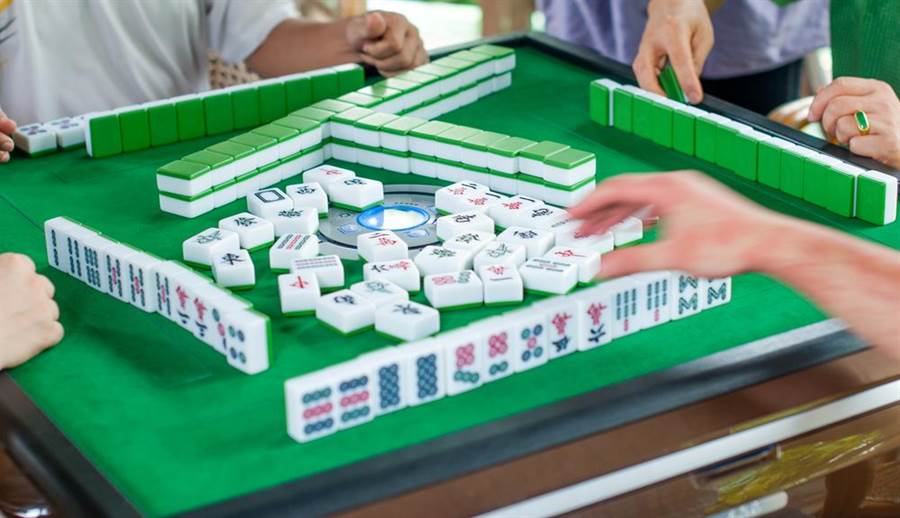 打麻将
dǎ májiàng
拿红包
二月八号
元宵节
(正月十五)
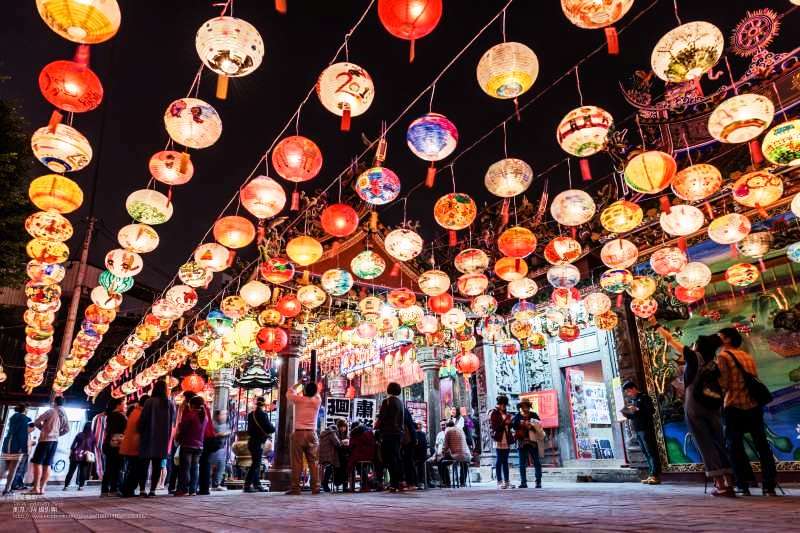 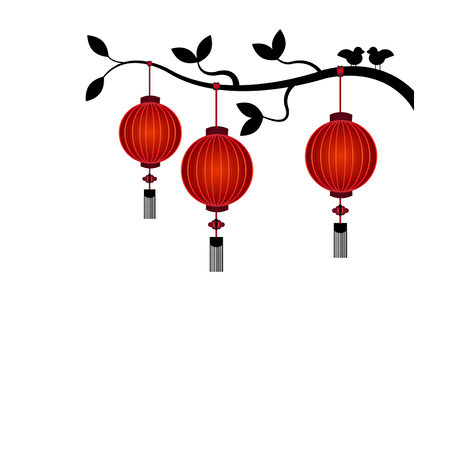 看灯会
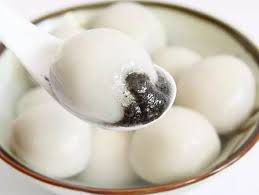 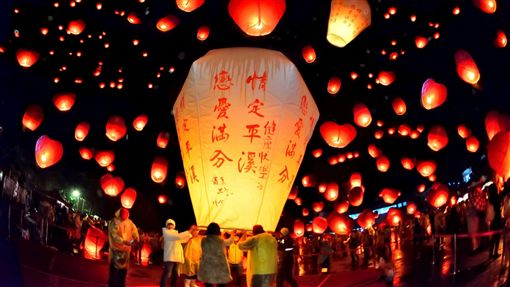 吃元宵
放天灯
端午节
六月二十五号
(五月初五)
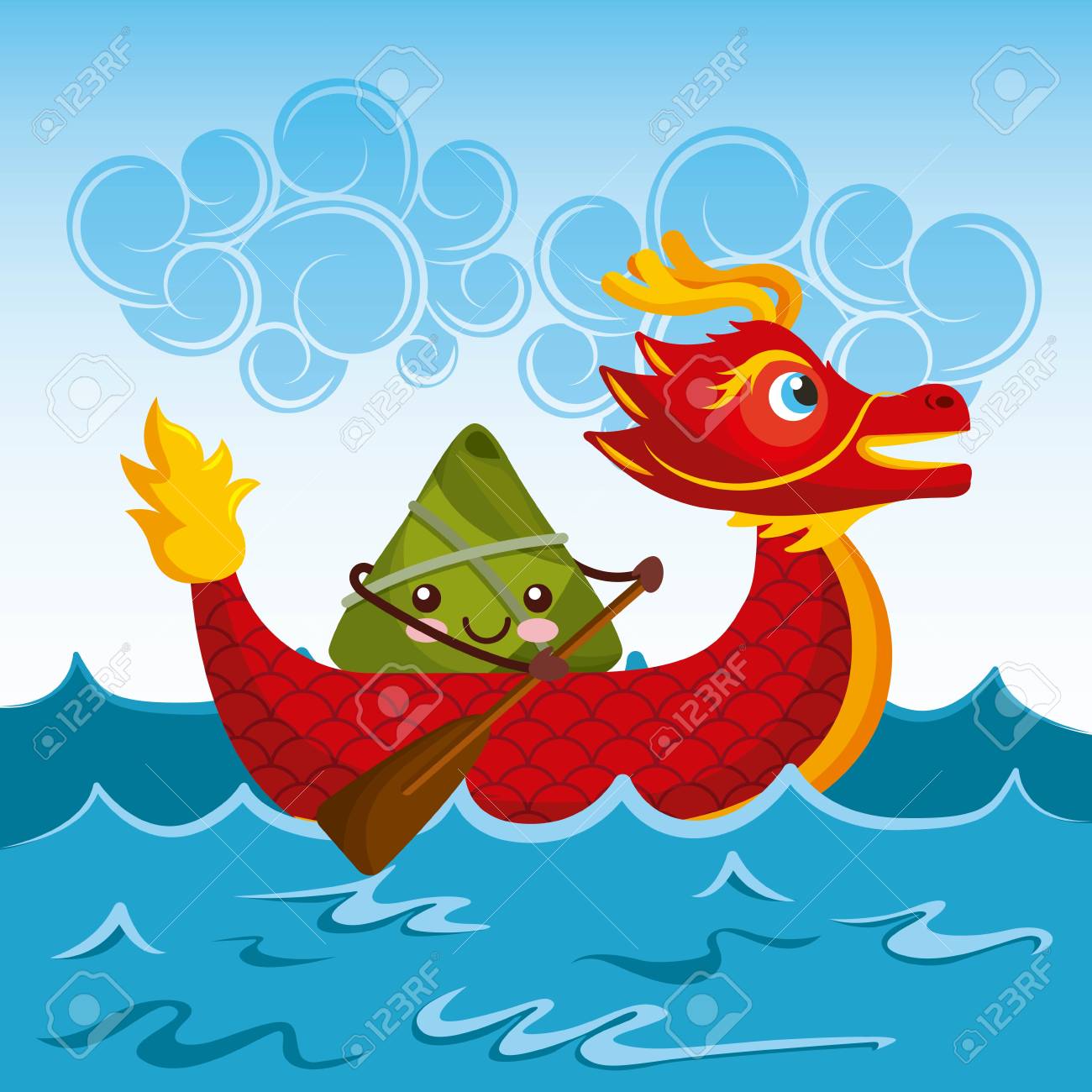 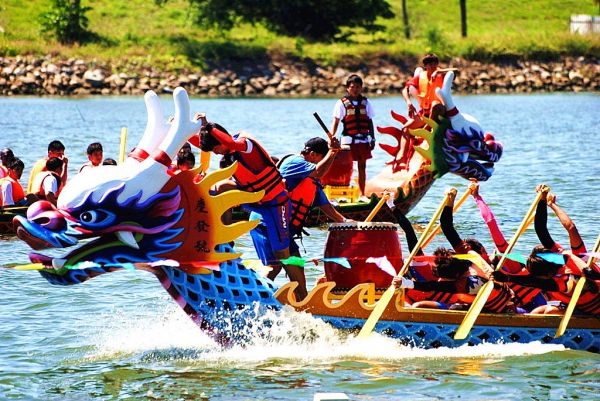 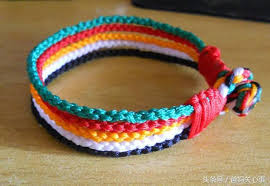 划龙舟
系五彩绳
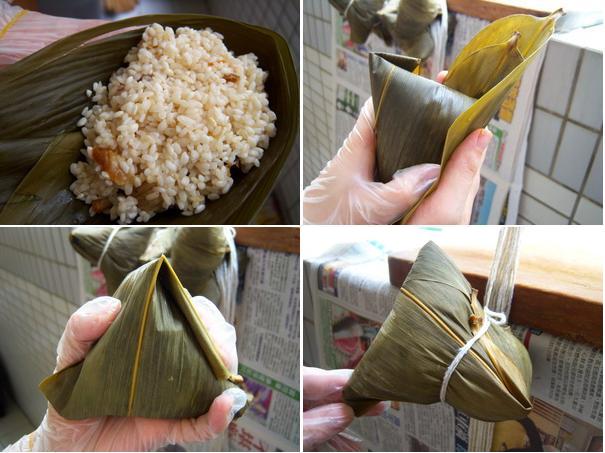 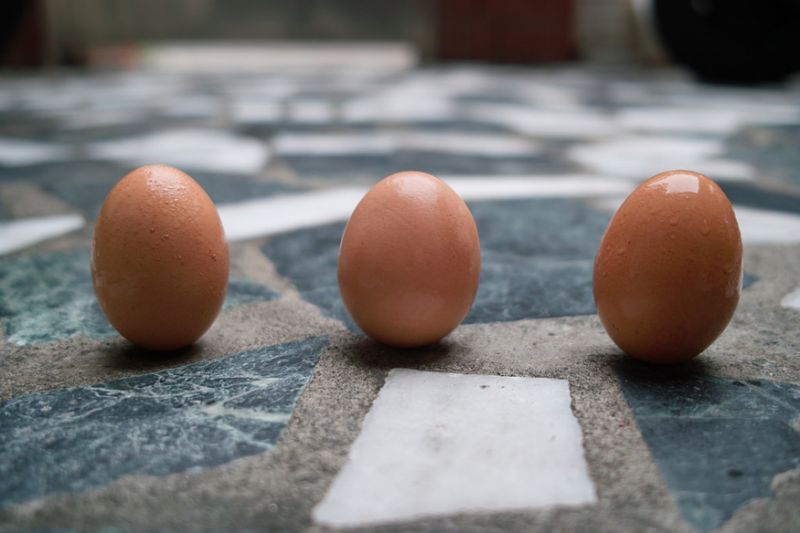 立蛋
包粽子
赏月
中秋节
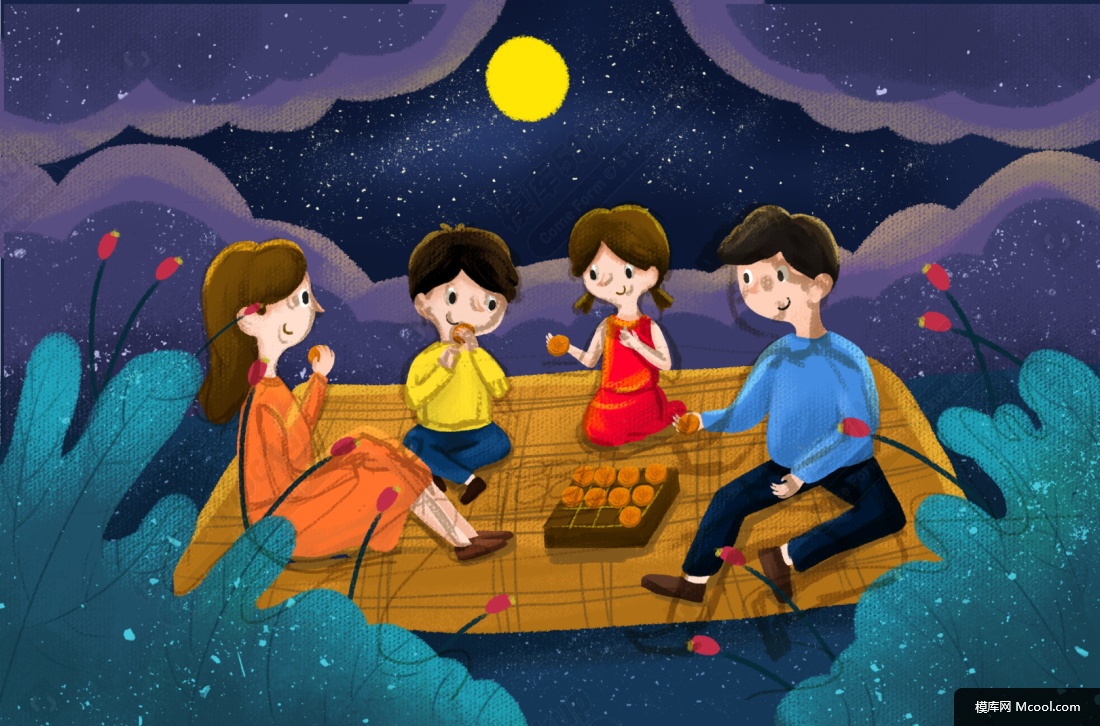 shǎng
十月一号
(八月十五)
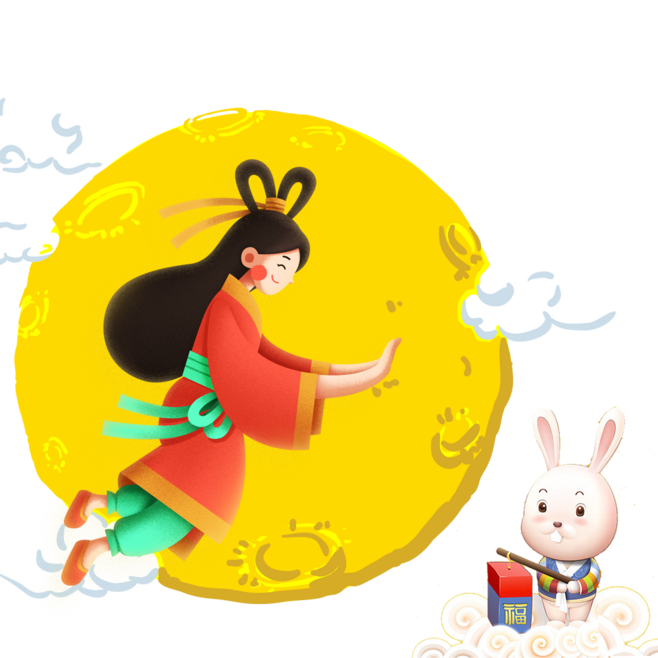 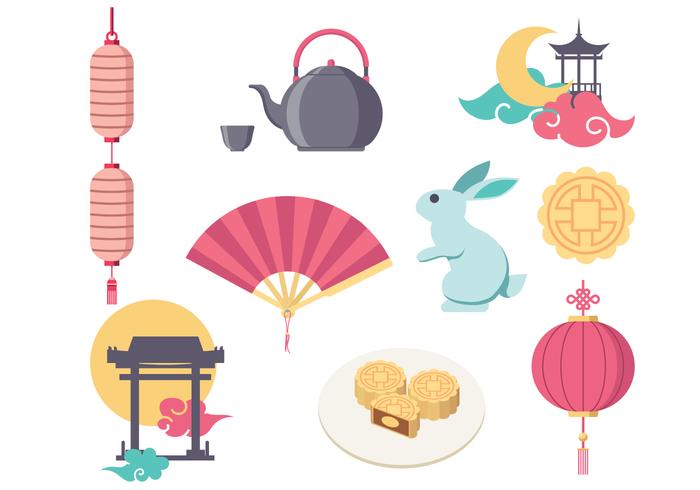 吃月饼
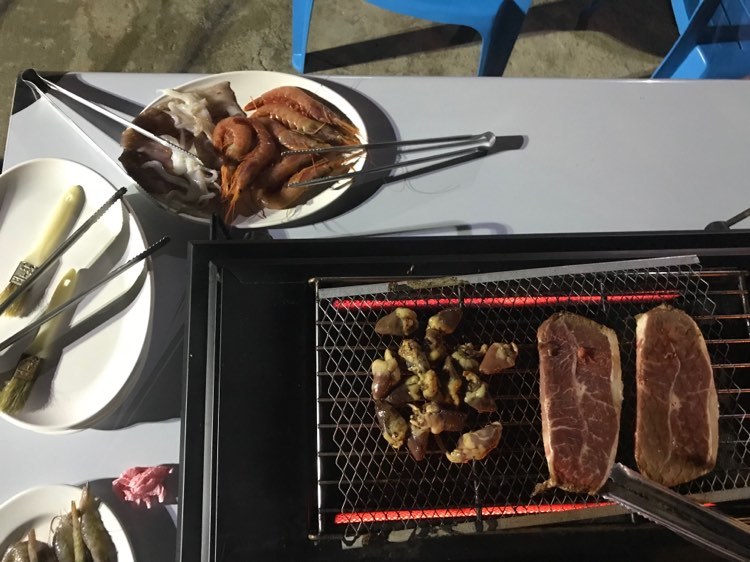 吃柚子
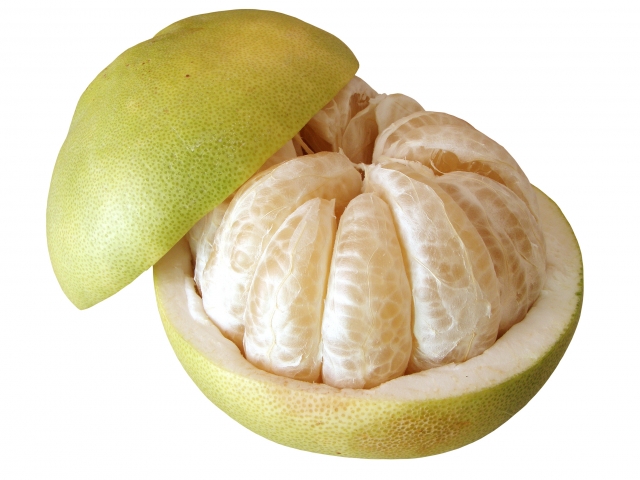 烤肉
https://www.youtube.com/watch?v=OKpnp3nQlgY
复活节
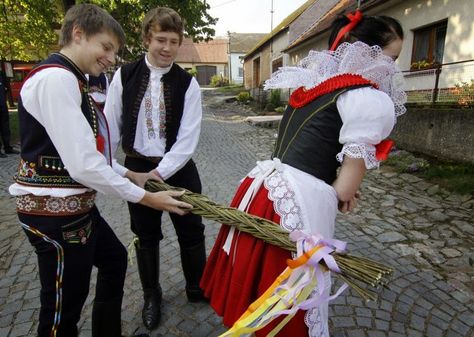 fùhuó
四月十二号
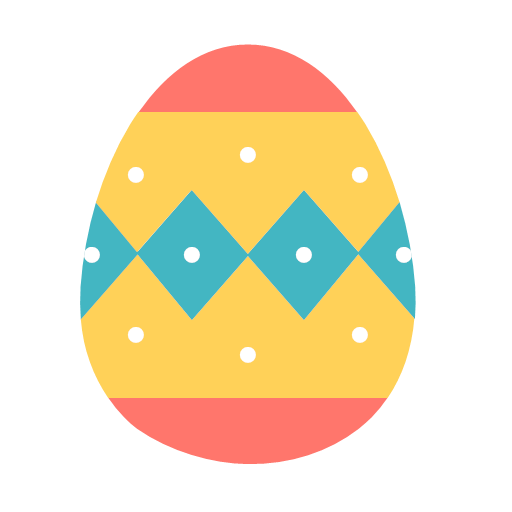 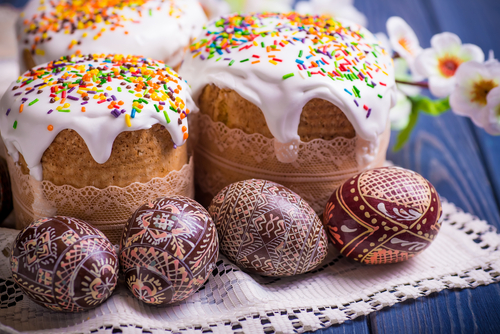 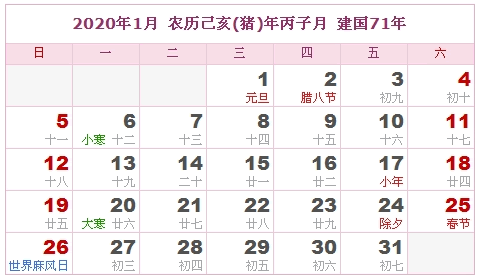 To reunite(as a family)
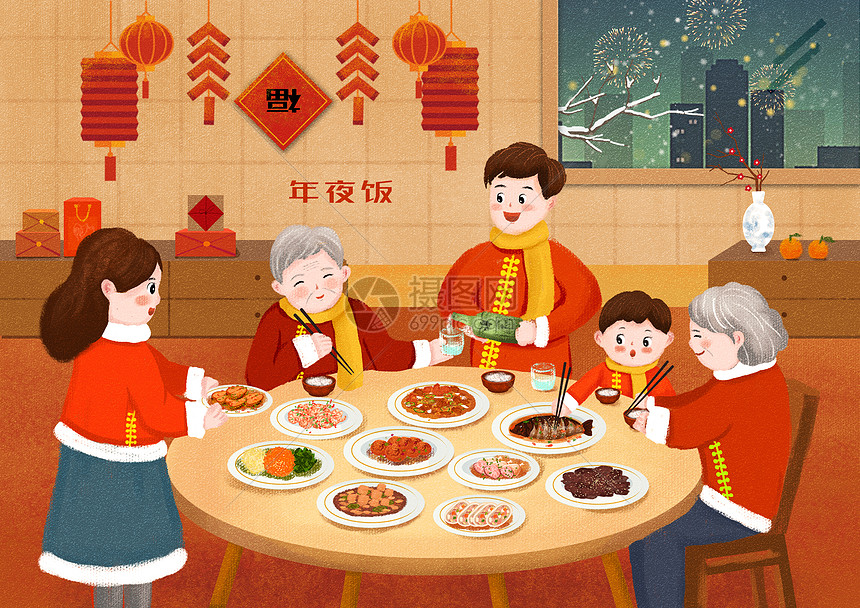 农历
初一
过农历新年的时候我们会跟家人团圆。
团圆
Atmosphere
N+气氛
N
N
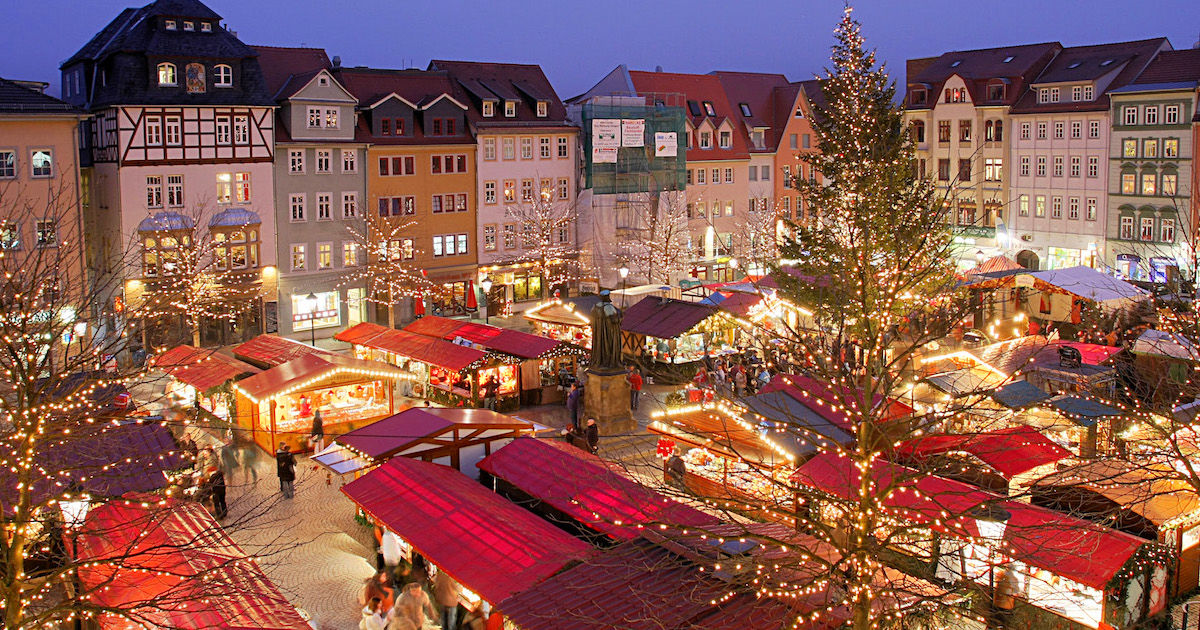 十二月的时候，
你可以感觉到圣诞节的气氛。
气氛
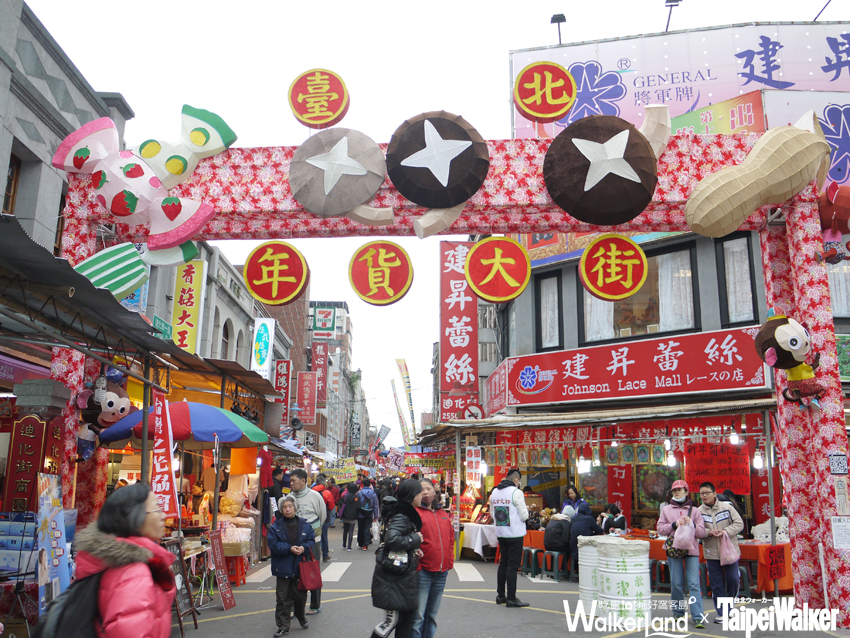 在台北年货大街，
你可以感觉到春节的气氛。
N+气氛
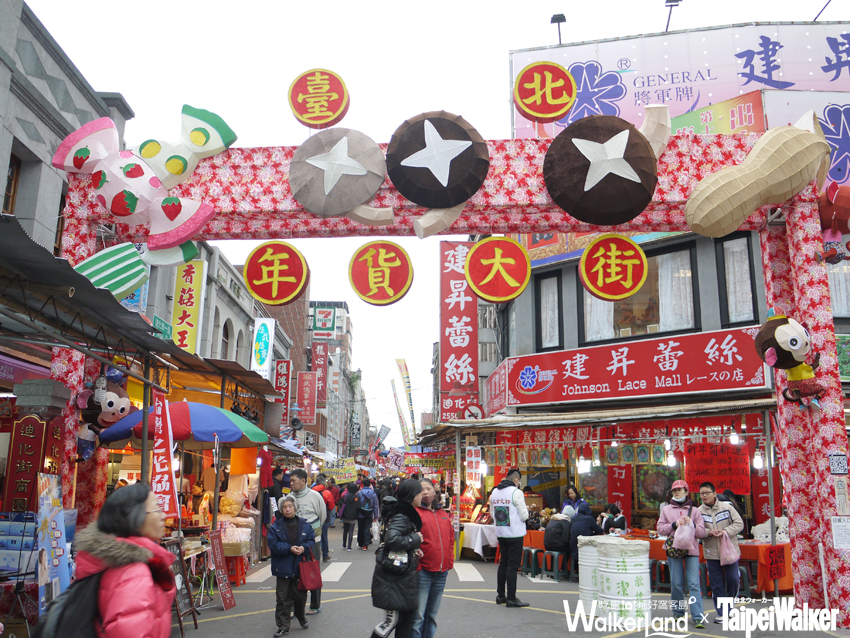 在台北年货大街，
____________________
你感觉不到过年的气氛。
台北年货大街，
没有过年的气氛。
x气氛
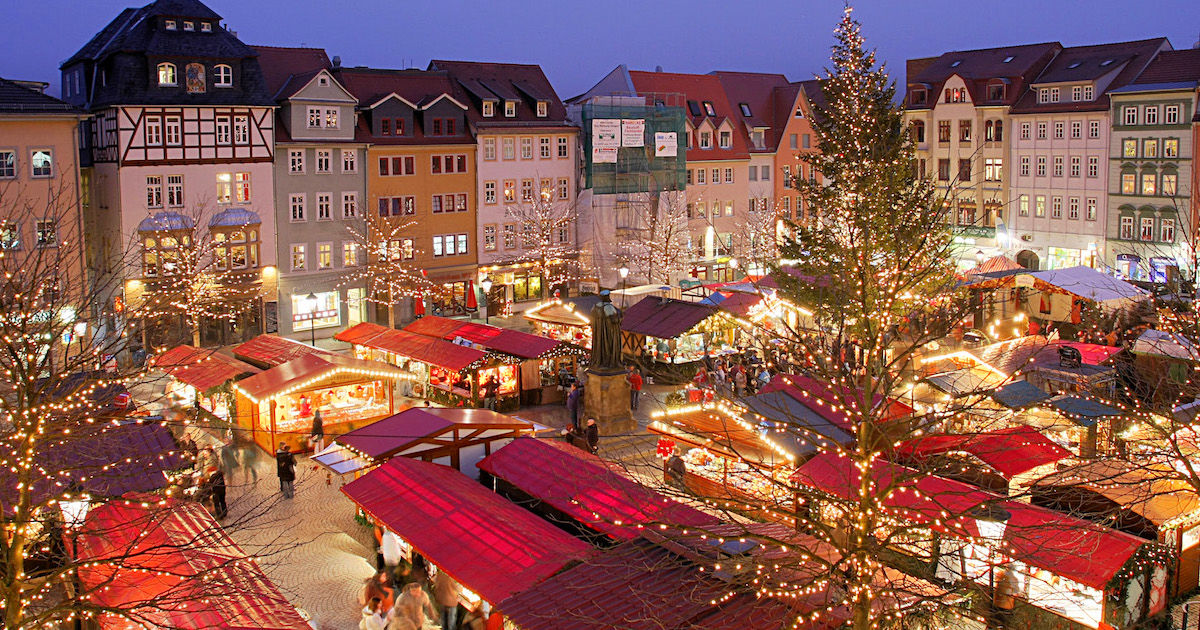 Feel romantic
很有气氛
气氛
Spoken Chinese
没有气氛。
x气氛
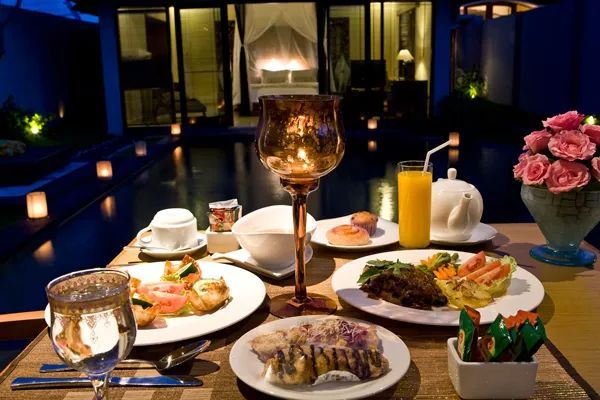 这家餐厅很有气氛。
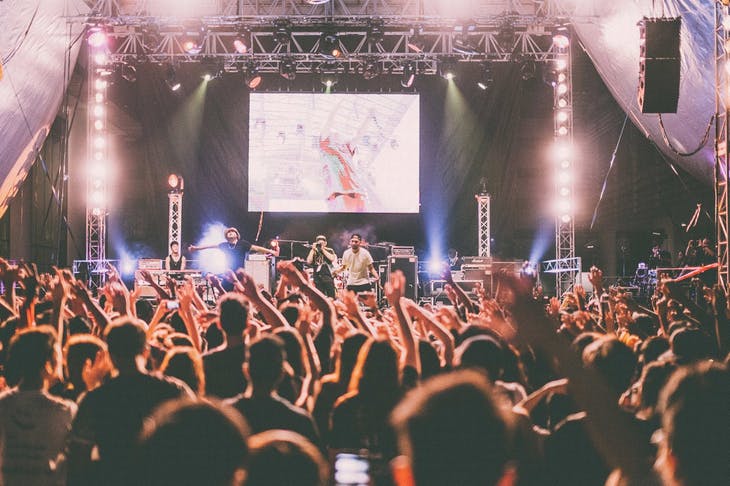 这个演唱会很有气氛。
今年的圣诞节
没有气氛。
bustling with activity
Adverb of degree+热闹
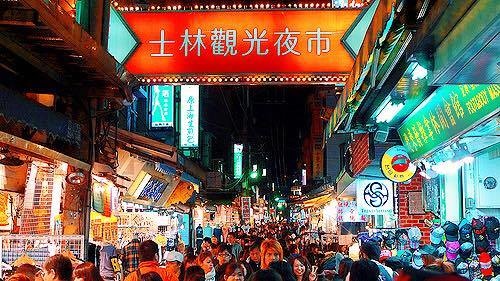 一到晚上，士林夜市就会很________。
热闹
热闹
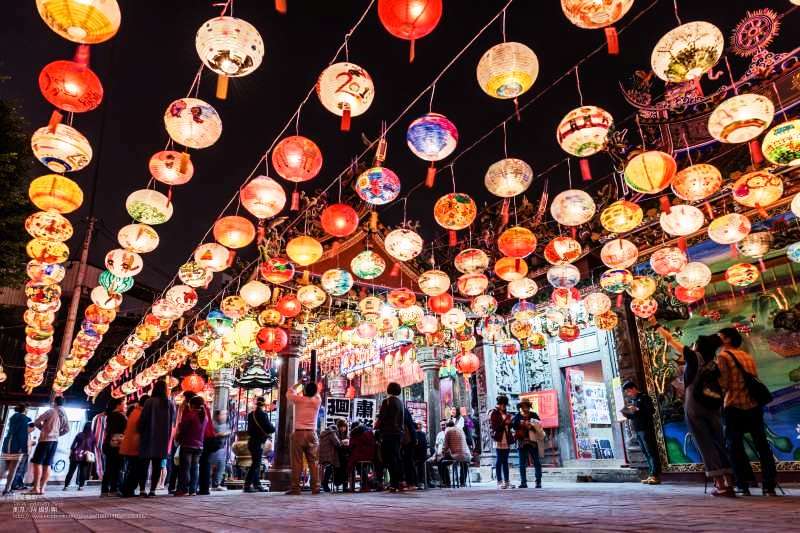 元宵节的灯会特别热闹。
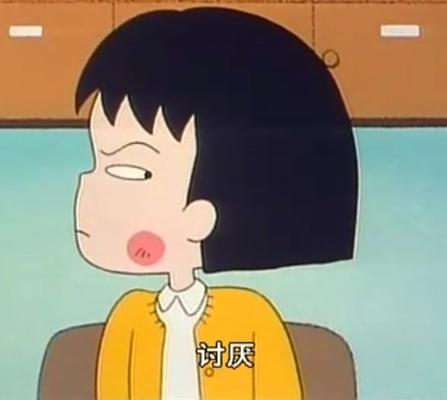 热闹的+N
姐姐
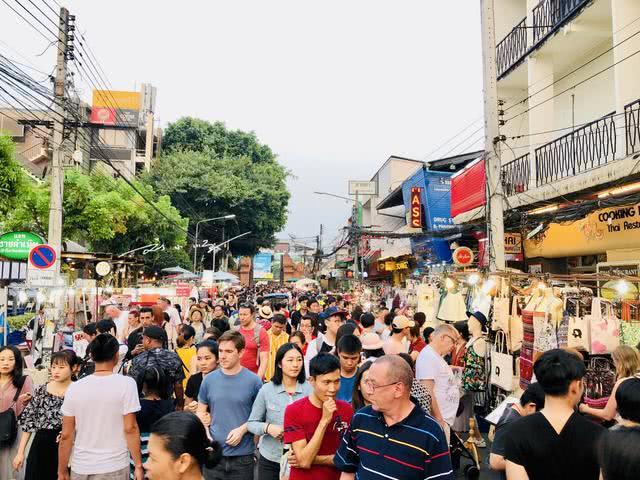 不喜欢
姐姐不喜欢热闹的地方。
语法
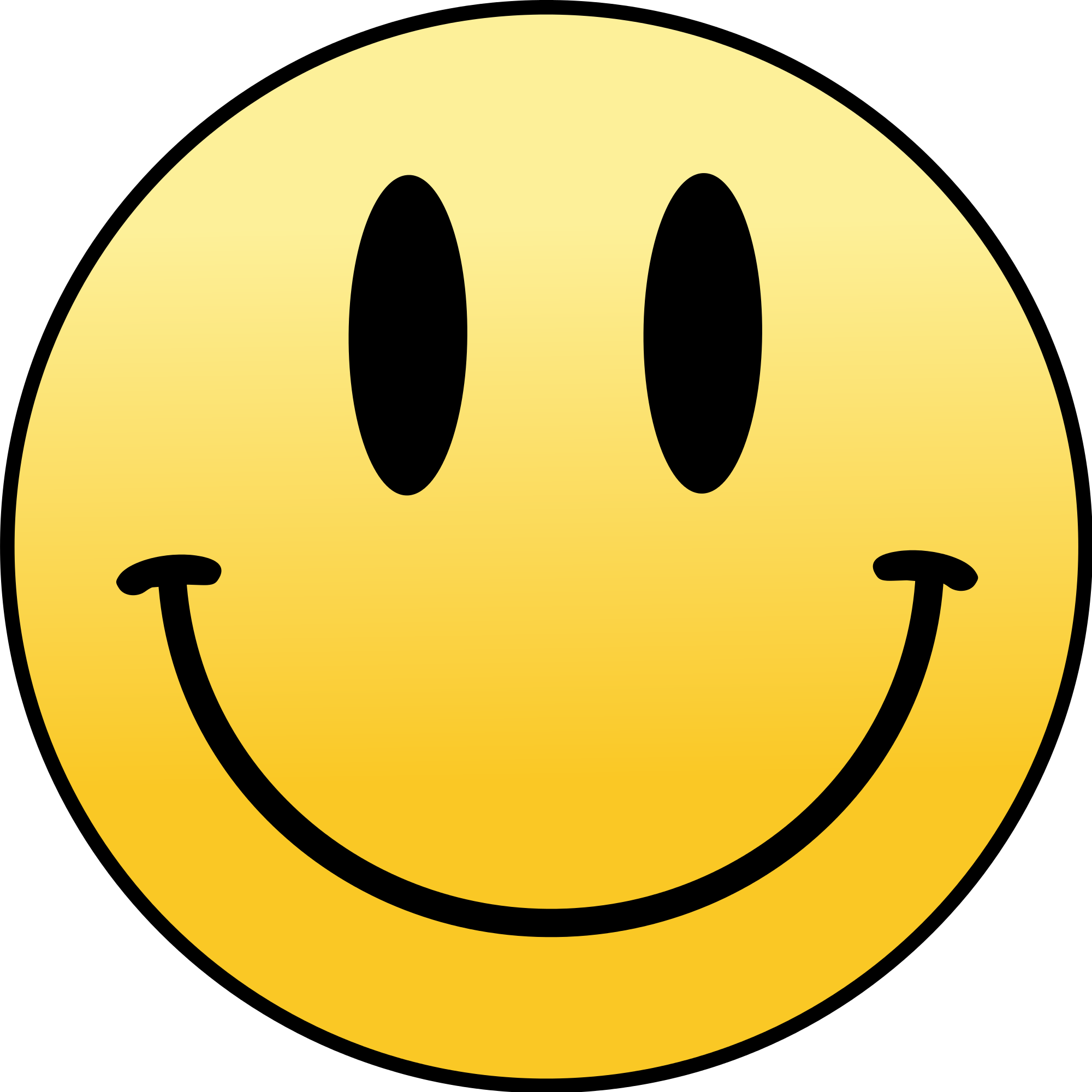 1
Adj/V+着+V sentence
status
The second verb phrase indicates the reason for the first action or state
Adj/V+着+V sentence
Only one word
The second verb phrase indicates the reason for the first action or state
status
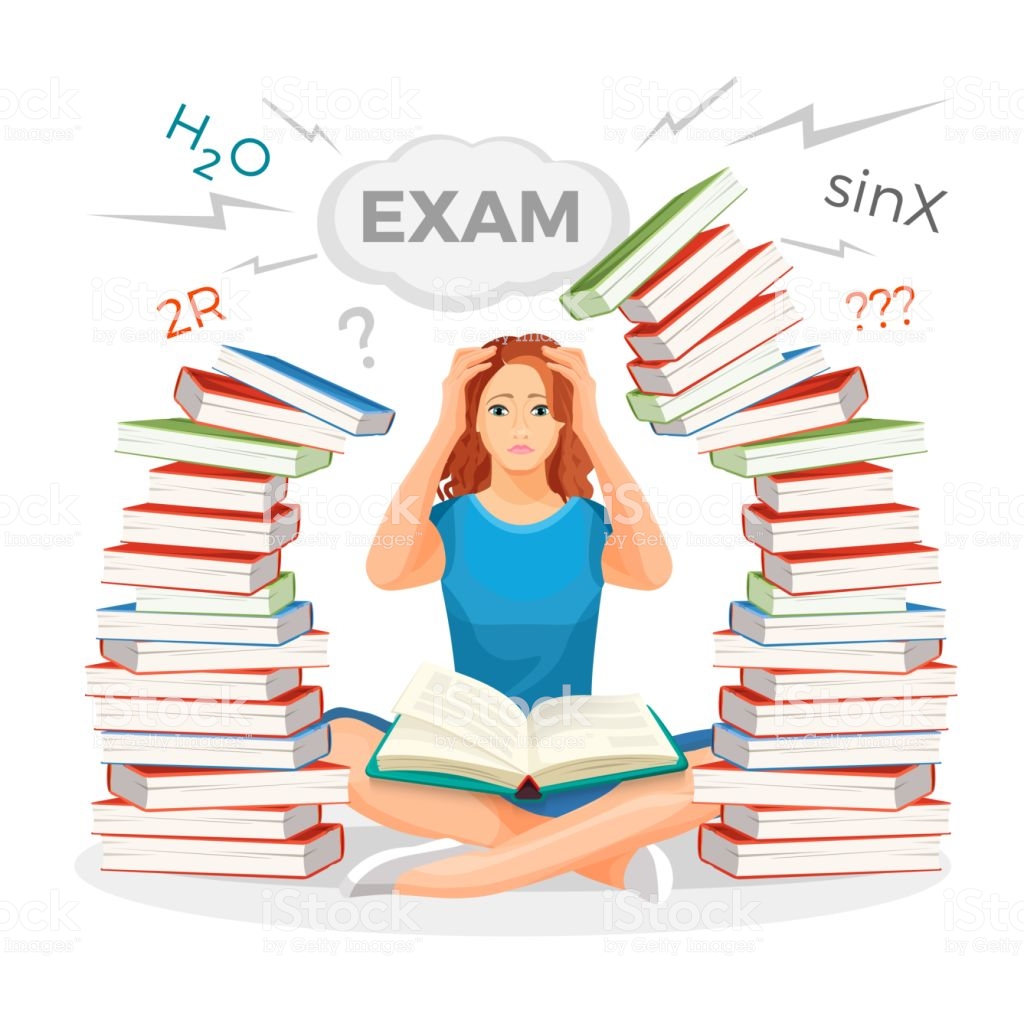 期末考快到了，大家都很忙。
因为大家都在准备考试。
reason
期末考快到了，大家都忙着准备考试。
Adj/V+着+V sentence
The second verb phrase indicates the reason for the first action or state
status
妈妈很忙
她在准备年夜饭
reason
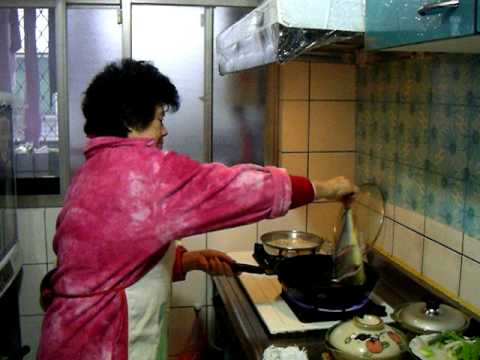 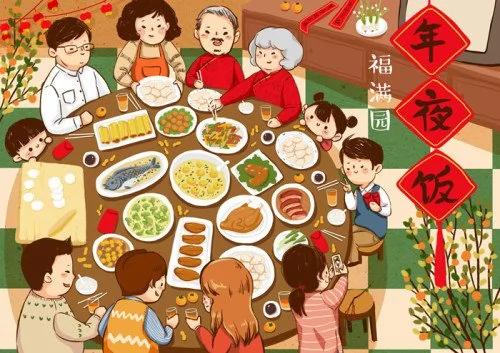 妈妈忙着准备年夜饭。
Adj/V+着+V sentence
The second verb phrase indicates the reason for the first action or state
status
他很着急
他要去学校上课
reason
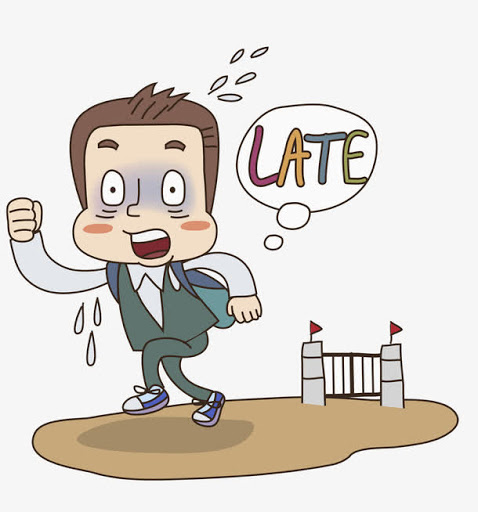 他急着去学校上课。
Adj/V+着+V sentence
The second verb phrase indicates the reason for the first action or state
status
她在找妈妈。
丽莎迷路了，她哭了。
reason
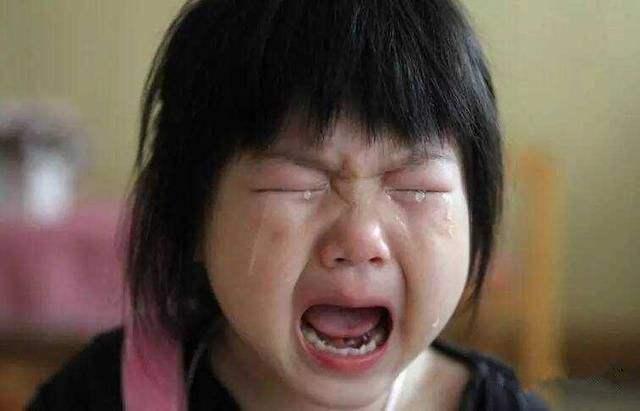 妈妈！
丽莎迷路了，她哭着找妈妈。
toy/toys
Adj/V+着+V sentence
玩具
The second verb phrase indicates the reason for the first action or state
status
弟弟在吵闹
他要妈妈买玩具给他
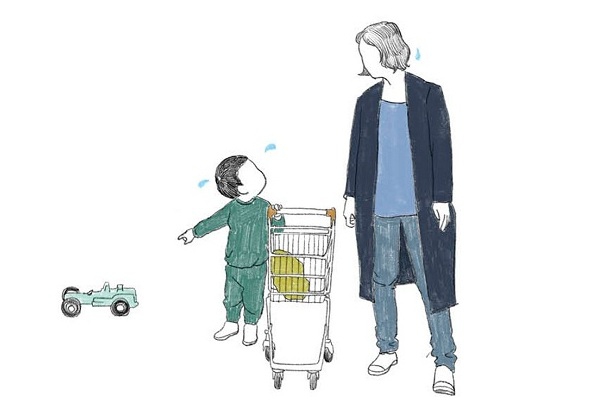 妈妈我要买玩具！:(
弟弟吵着要妈妈买玩具给他。
Adj/V+着+V sentence
The second verb phrase indicates the reason for the first action or state
status
请造句
忙着/急着/哭着/吵着+V sentence
Reduplication of Measure Words
A measure word can be reduplicated to mean “without exception, all-inclusive.”
Only some specific measure words can be used in this grammar
Reduplication of Measure Words
A measure word can be reduplicated to mean “without exception, all-inclusive.”
我的姐姐
我
All of my sisters are taller than me!
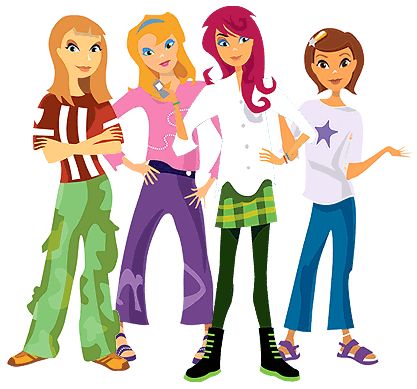 每个
我的姐姐个个都比我高。
More than one person
Reduplication of Measure Words
A measure word can be reduplicated to mean “without exception, all-inclusive.”
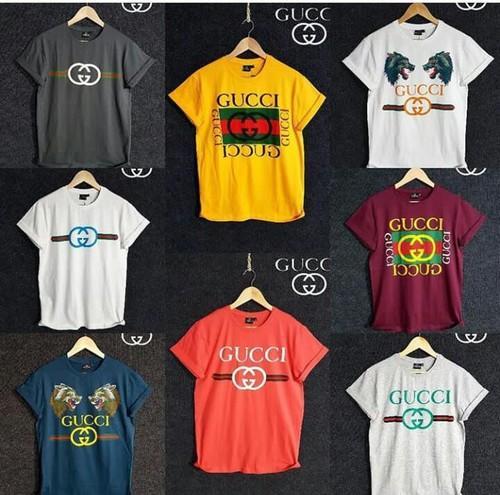 张天明的衣服
张天明的衣服，件件都是名牌。
Reduplication of Measure Words
A measure word can be reduplicated to mean “without exception, all-inclusive.”
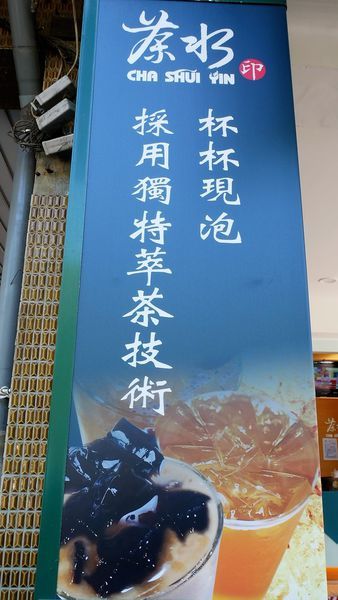 他们的茶每杯都是现泡的。
他们的茶杯杯都是现泡的。
Reduplication of Measure Words
人、年、月、天, etc. can also be reduplicated in this way
再见！
你好！
谢谢！
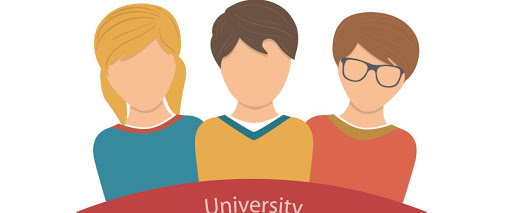 KSCA009
我们班人人都会说中文。
Reduplication of Measure Words
人、年、月、天, etc. can also be reduplicated in this way
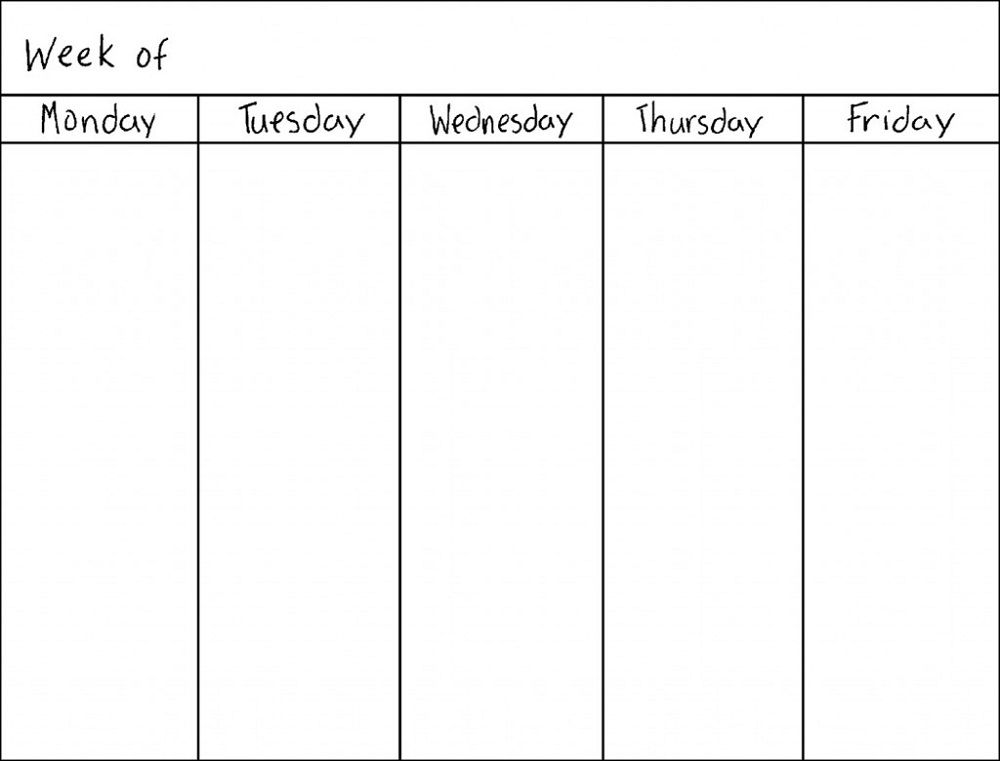 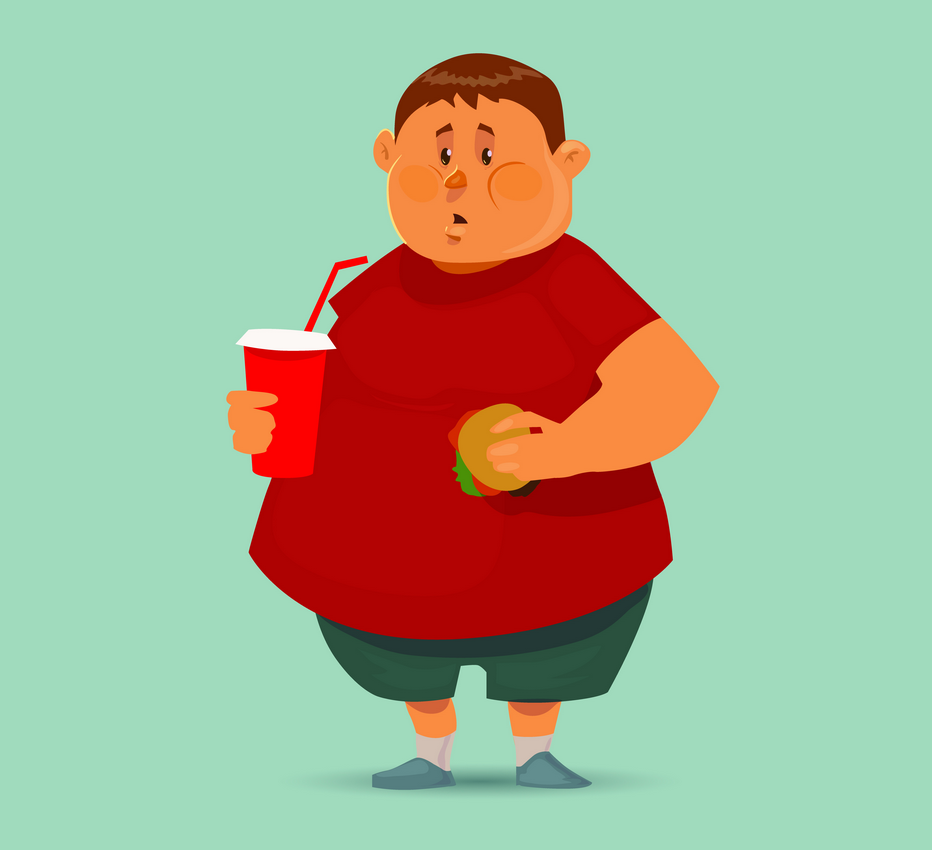 麦当劳
麦当劳
Pizza
Kebab
KFC
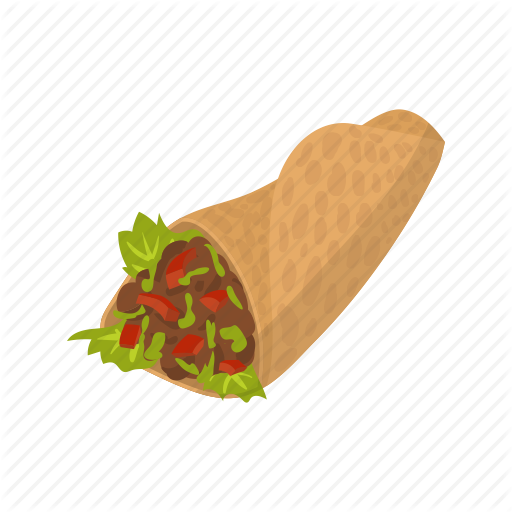 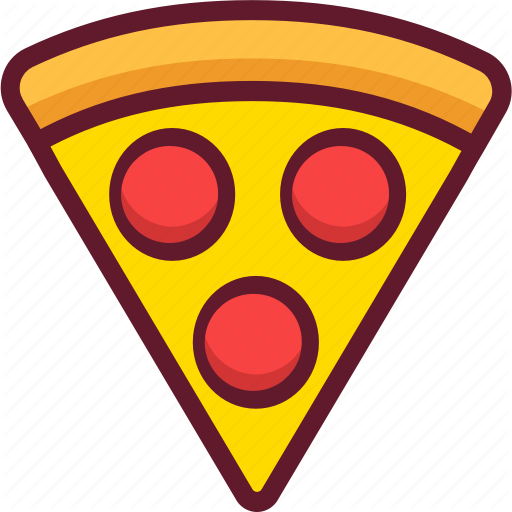 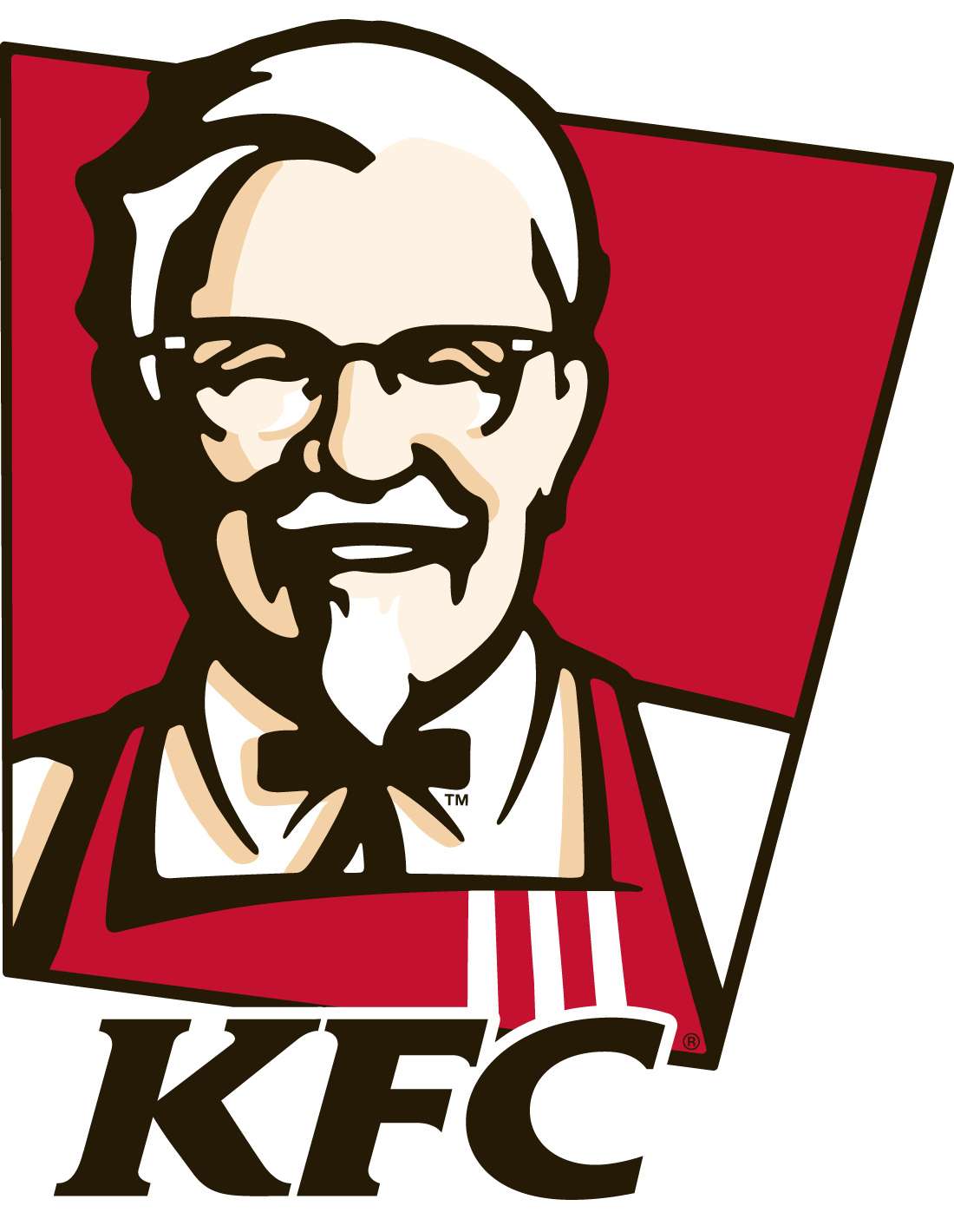 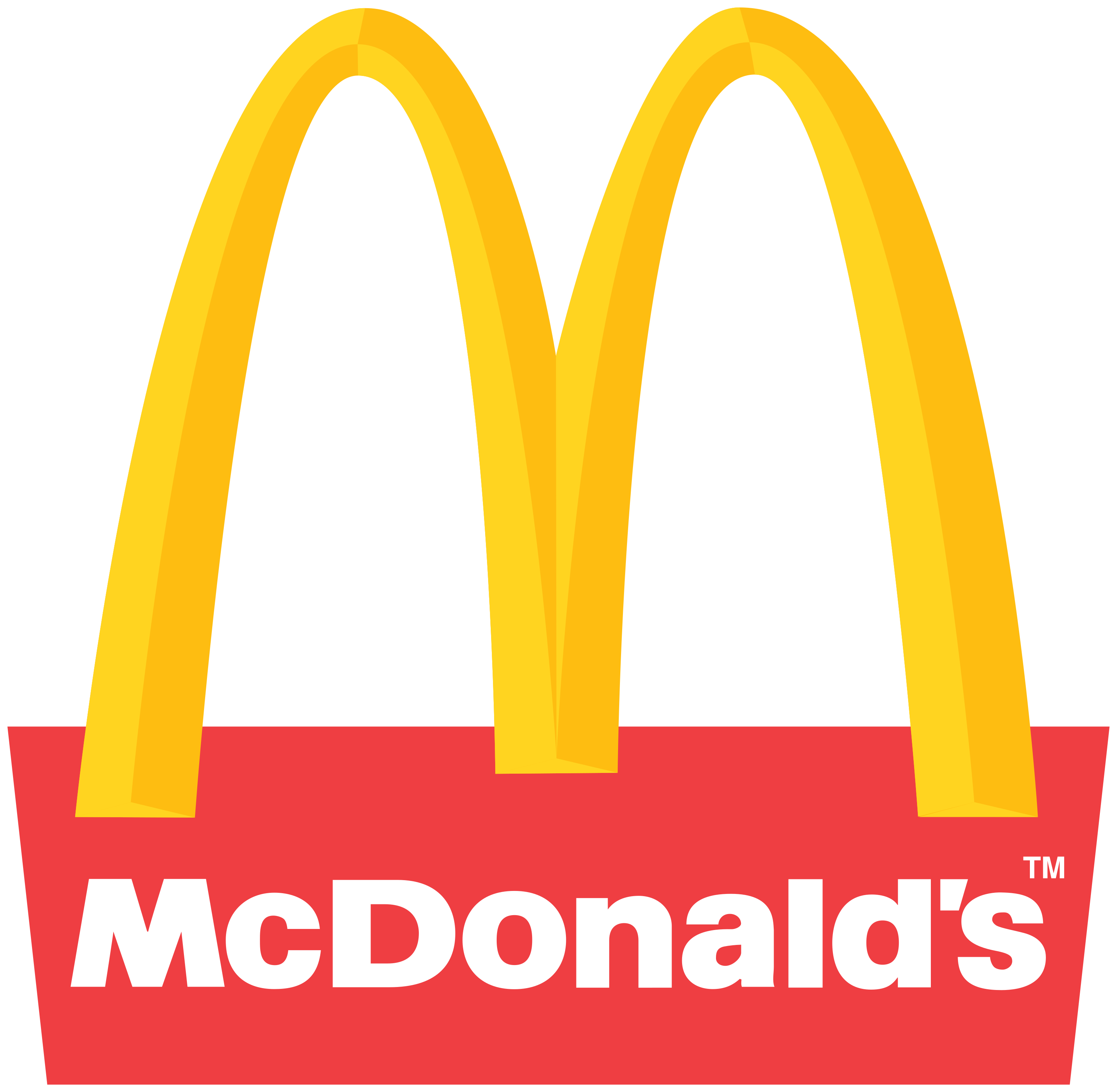 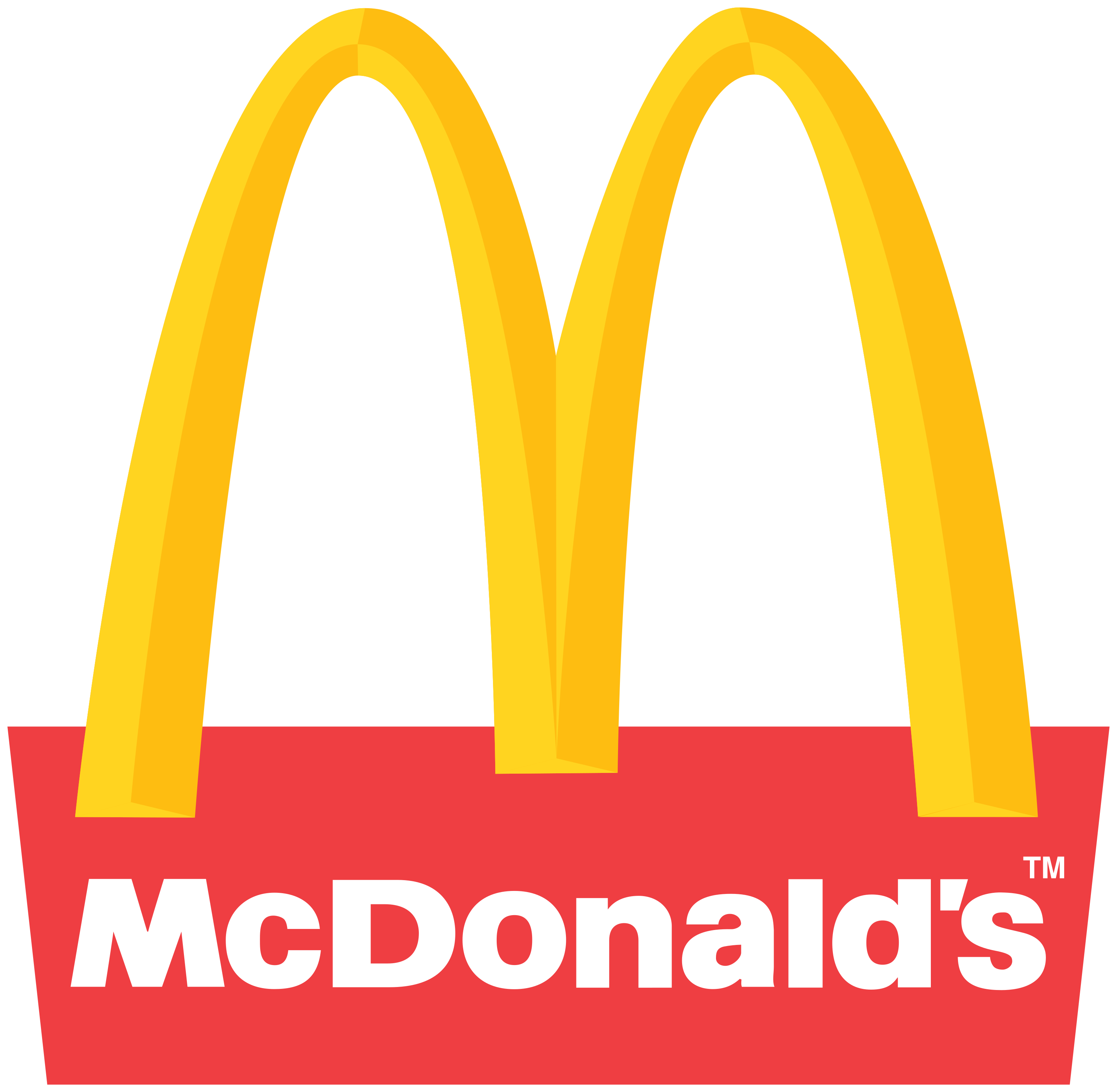 他天天都吃垃圾食物，结果越来越胖。
Reduplication of Measure Words
人、年、月、天, etc. can also be reduplicated in this way
她每年都参加元宵节的灯会。
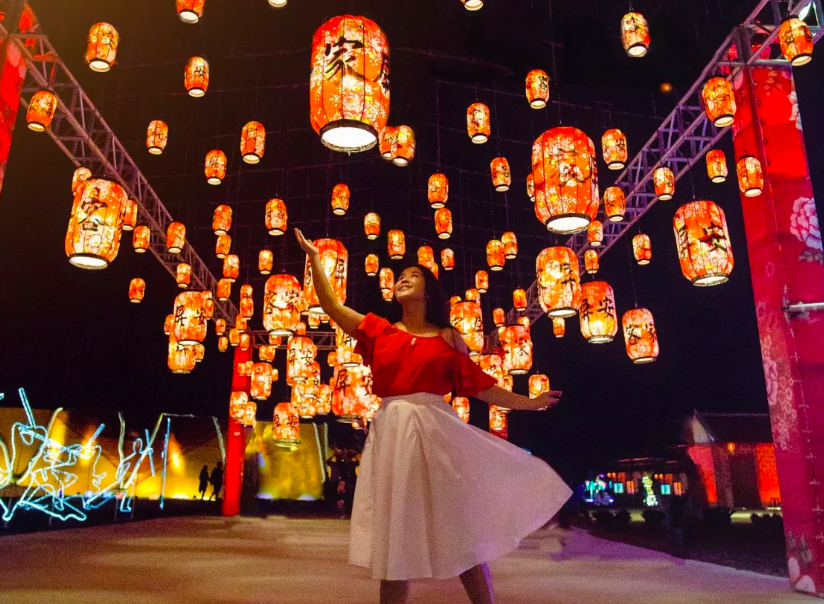 她年年都参加元宵节的灯会。
Reduplication of Measure Words
A measure word can be reduplicated to mean “without exception, all-inclusive.”
Only some specific measure words can be used in this grammar
个个/件件/杯杯/天天/年年/人人
请造句
*请准备
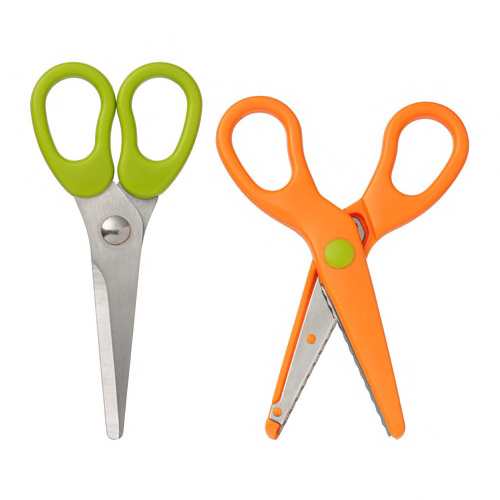 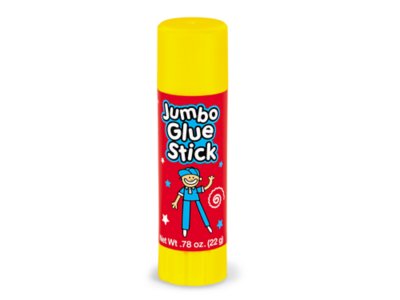 拜年的时候要说什么吉祥话？
jíxiáng
Blessing words
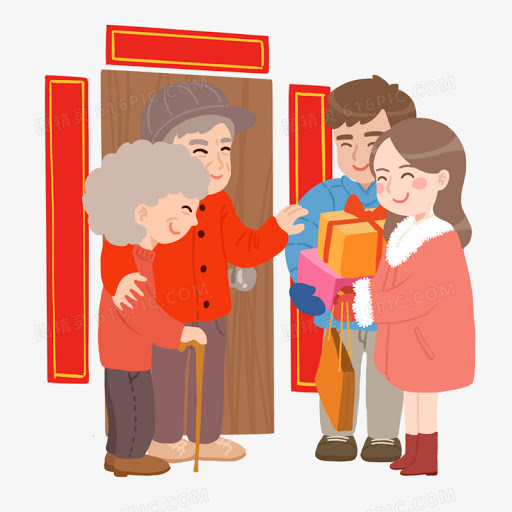 恭喜发财！新年快乐！
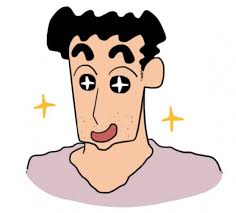 舅舅
小
舅舅
舅妈
大
爸爸
妈妈
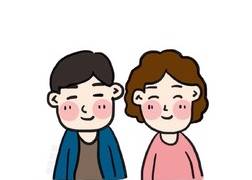 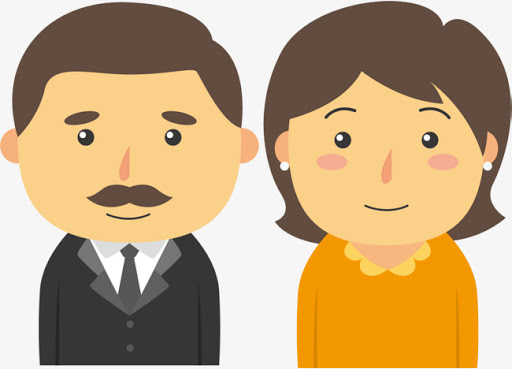 emotion; affection
感情
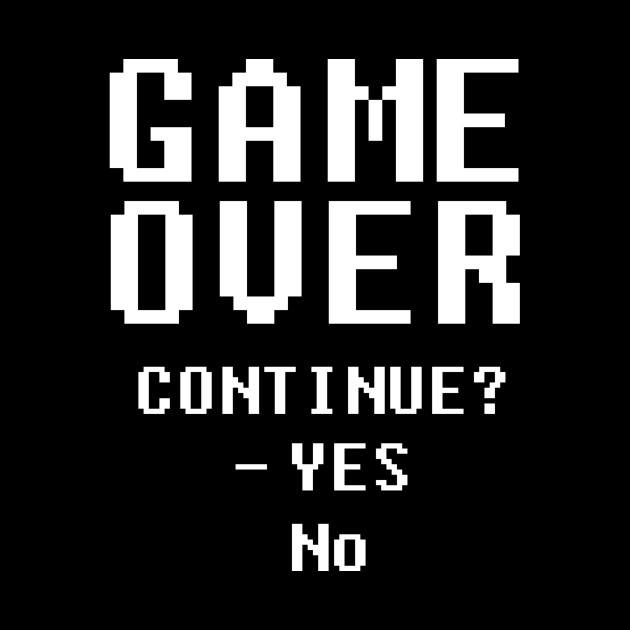 *relationship
结束
My uncle and aunt are very fond of each other.
继续
我舅舅和舅妈的感情很好。
environment
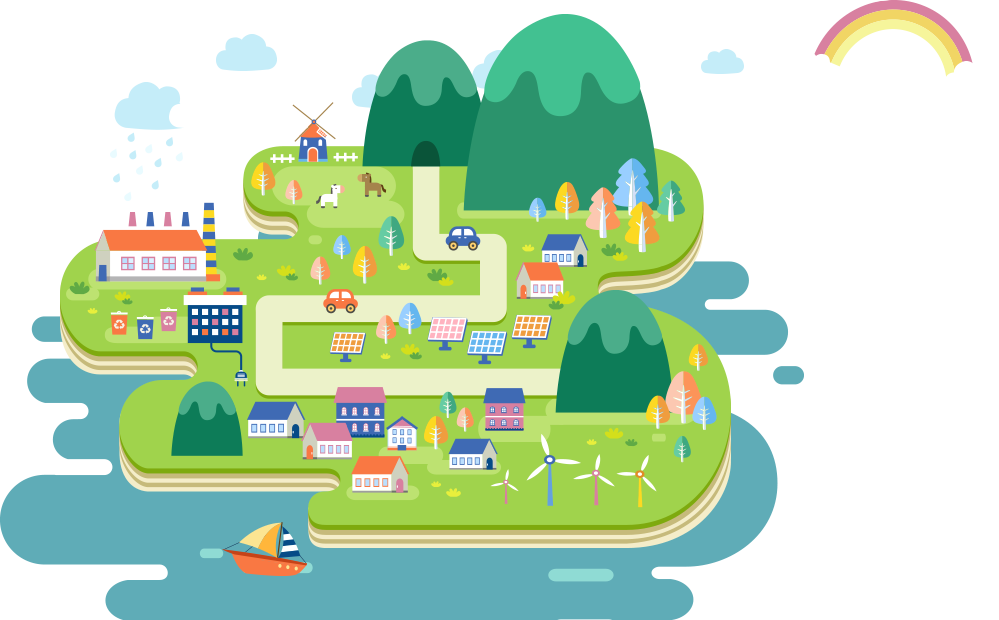 residential development
学校
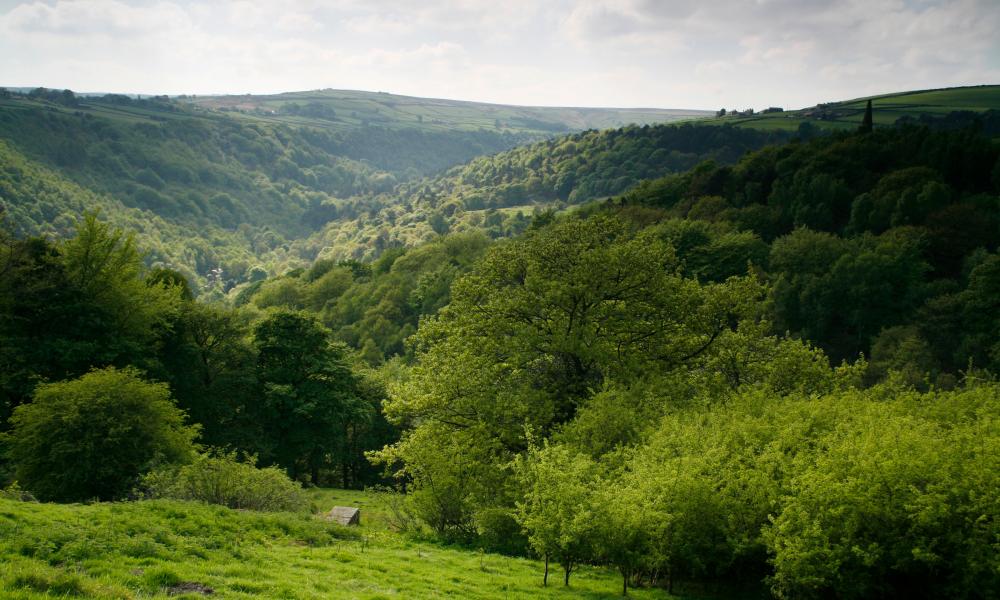 超市
我家
环境
小区
社区
The residential development where I live has good environment.
我住的小区(社区)有好的环境。
我住的小区(社区)环境很好。
use 把
墙
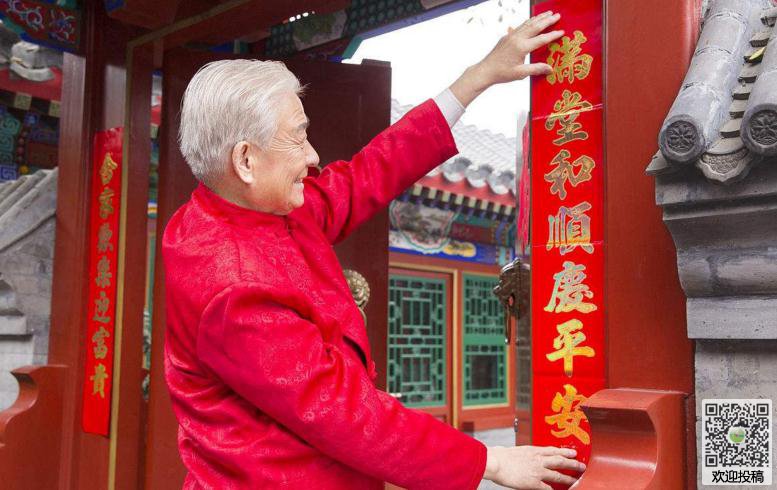 They glue 春联on the wall.
To glue
贴
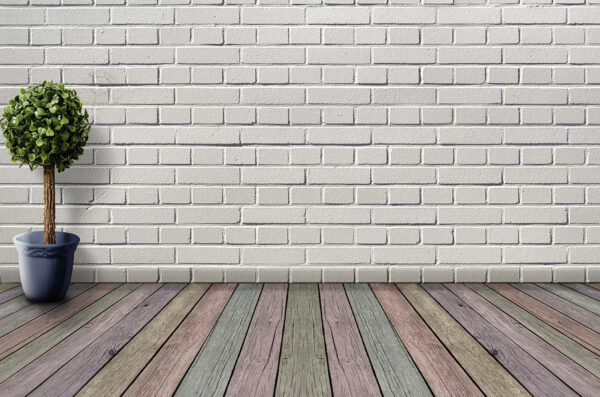 他们把春联贴在墙上。
To turn upside down
happiness
good fortune
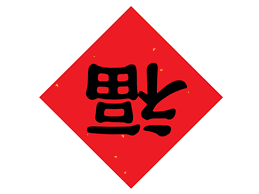 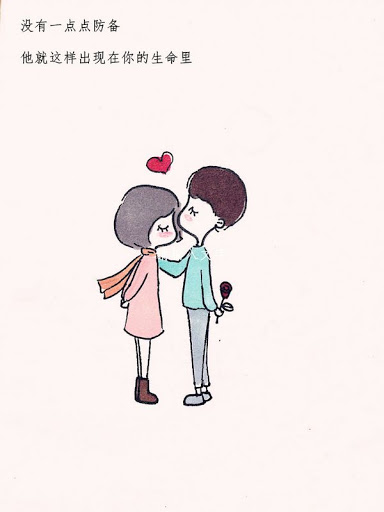 对你来说幸福是什么？
对我来说幸福是每天睡好、吃饱。
幸福
我祝福你....
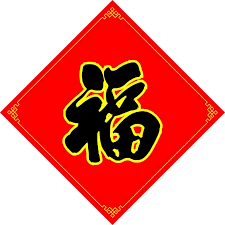 倒
福倒了=福到了
Meal
meaning
odd
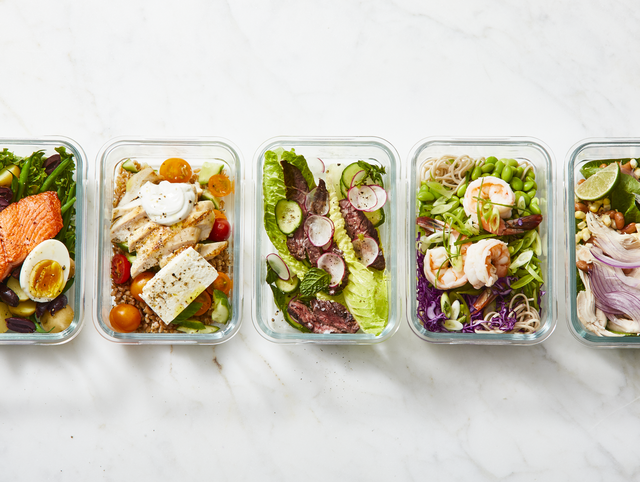 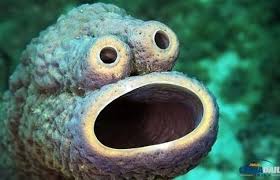 意思
奇怪
早餐
午餐
晚餐
餐
originally
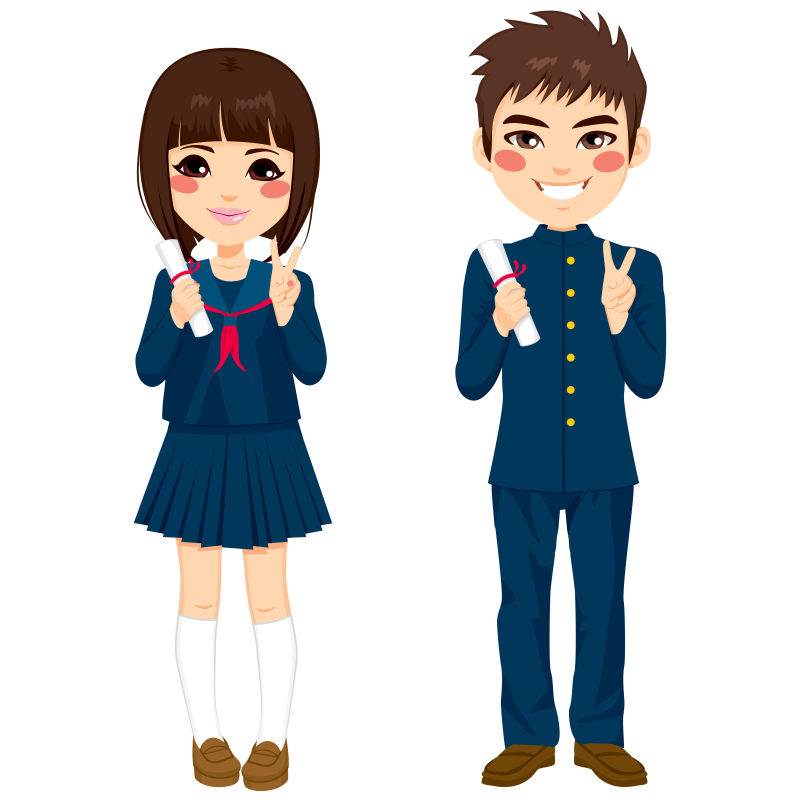 我以前是中文系的学生。
本来
Originally I’m a student of Faculty of Chinese.
本来我是中文系的学生。
我本来是中文系的学生。
originally
本来
I don’t like to eat chocolate before, but now I like it.
我本来不喜欢吃巧克力，但我现在喜欢吃。
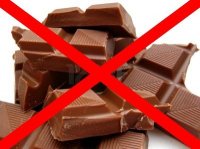 语法
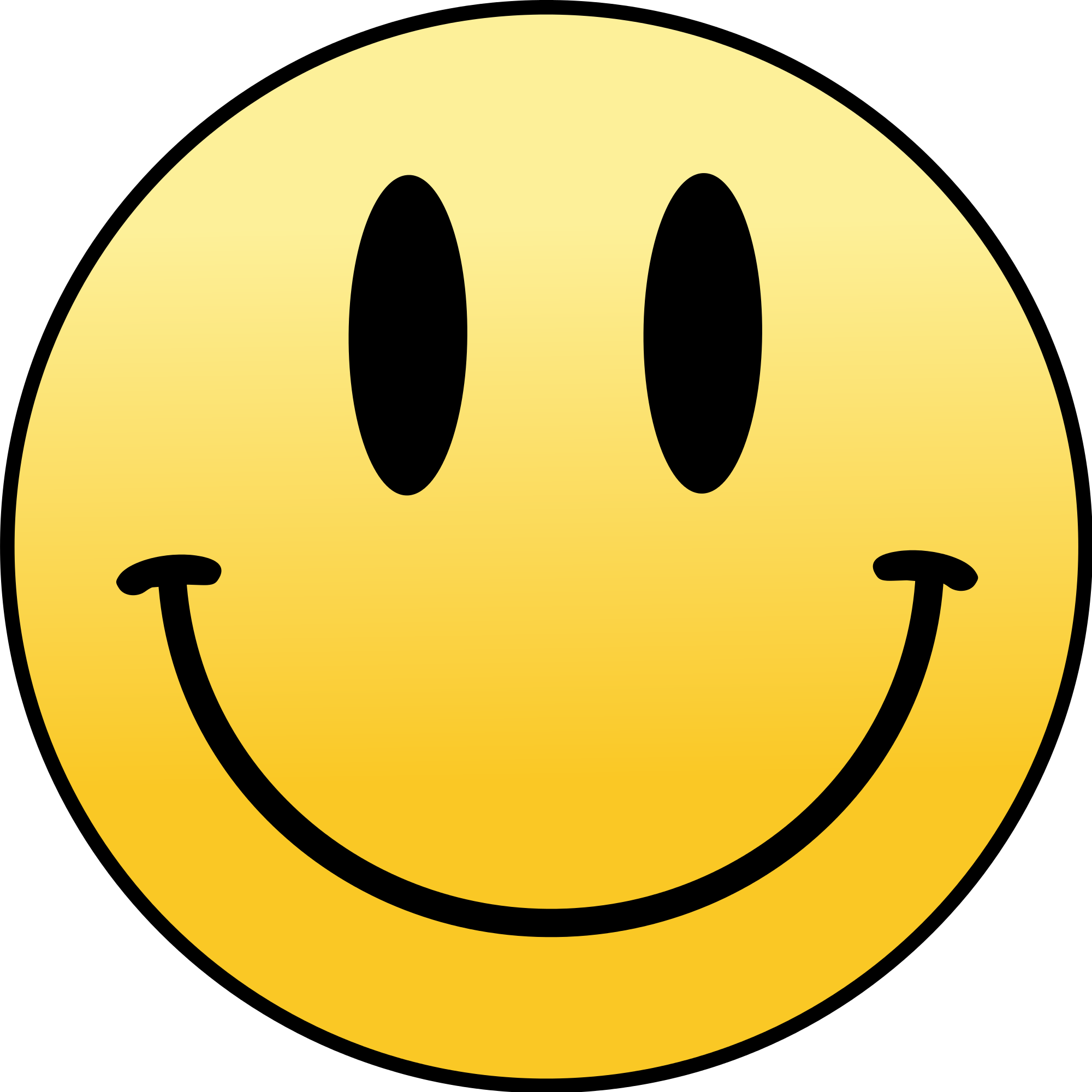 V起来
*Topic+V起来+view point
To look at, discuss, or comment on something from the point of view of “V”
学起来
中文
不容易。
V起来
*Topic+V起来+view point
Topic
view point
V起来
学中文不容易。
太难了！
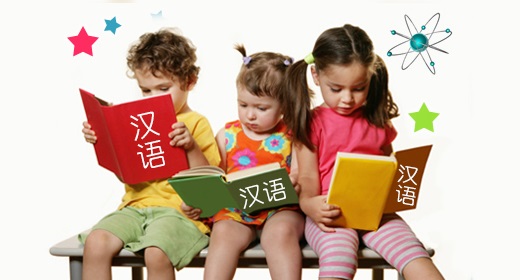 V起来
*Topic+V起来+view point
This phone is so convenient to use.
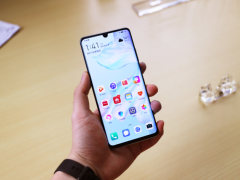 这只手机用起来很方便。
Topic
V起来
view point
V起来
*Topic+V起来+view point
粽子smells good
But tastes salty
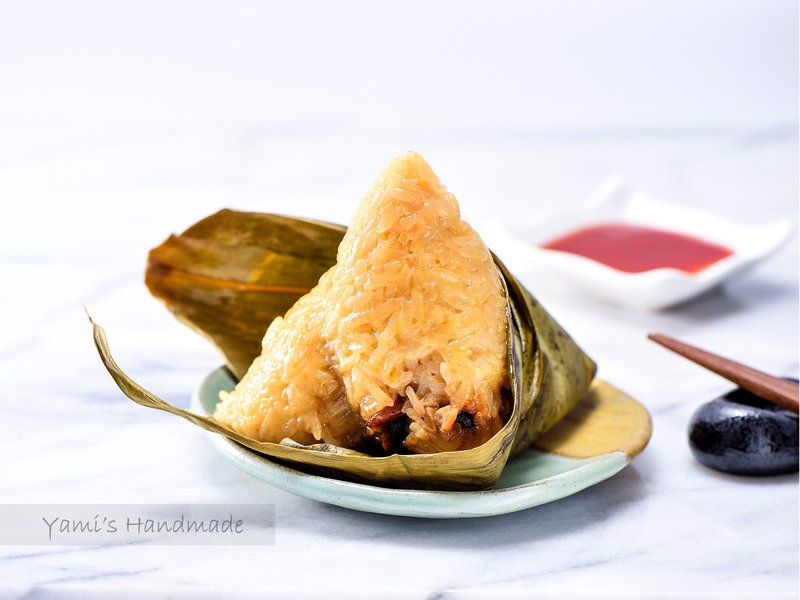 这个粽子闻起来很香。
，但吃起来很咸。
V起来
*Topic+V起来+view point
To look at, discuss, or comment on something from the point of view of “V”
请造句
练习practice
不容易
粽子吃起来容易，做起来________。
麻烦
这套公寓很大，住起来很舒服，但是整理起来很____________。
难
毛笔字看起来很美，但是写起来很__________。
V得出(来)
*S+V得出来+something( your judgement or tell the nature of something)
看/听/吃/闻/分辨
V得出(来)
*S+V得出来+something( your judgement or tell the nature of something)
这是妈妈做的菜
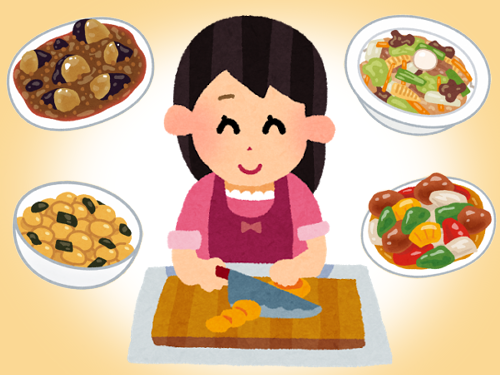 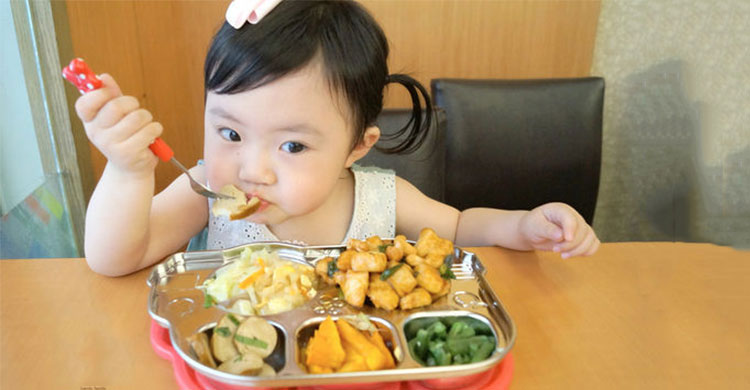 她吃得出(来)这是妈妈做的菜。
V得出(来)
*S+V得出来+something( your judgement or tell the nature of something)
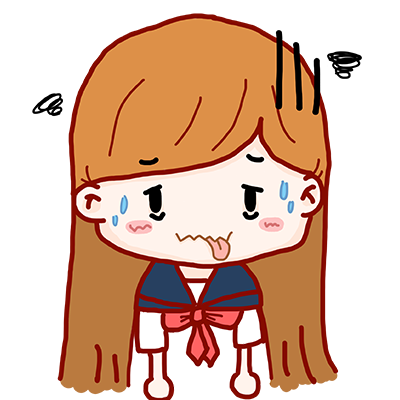 丽莎walked into the classroom, she didn’t say anything
丽莎走进教室，一句话也没说，
我看得出(来)她今天很累。
V得出(来)
*S+V得出来+something( your judgement or tell the nature of something)
(from the way of teacher’s speak) He knew the teacher is Taiwanese.
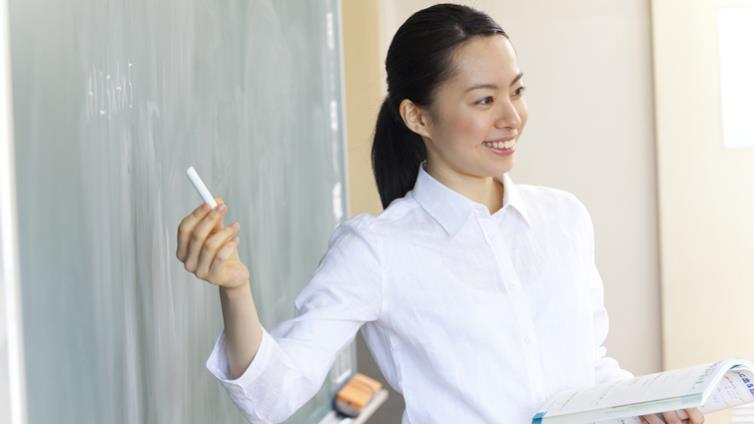 (从老师说话的方式)他听得出(来)老师是台湾人。
V得出(来)
*S+V得出来+something( your judgement or tell the nature of something)
Can you recognize who is younger sister?
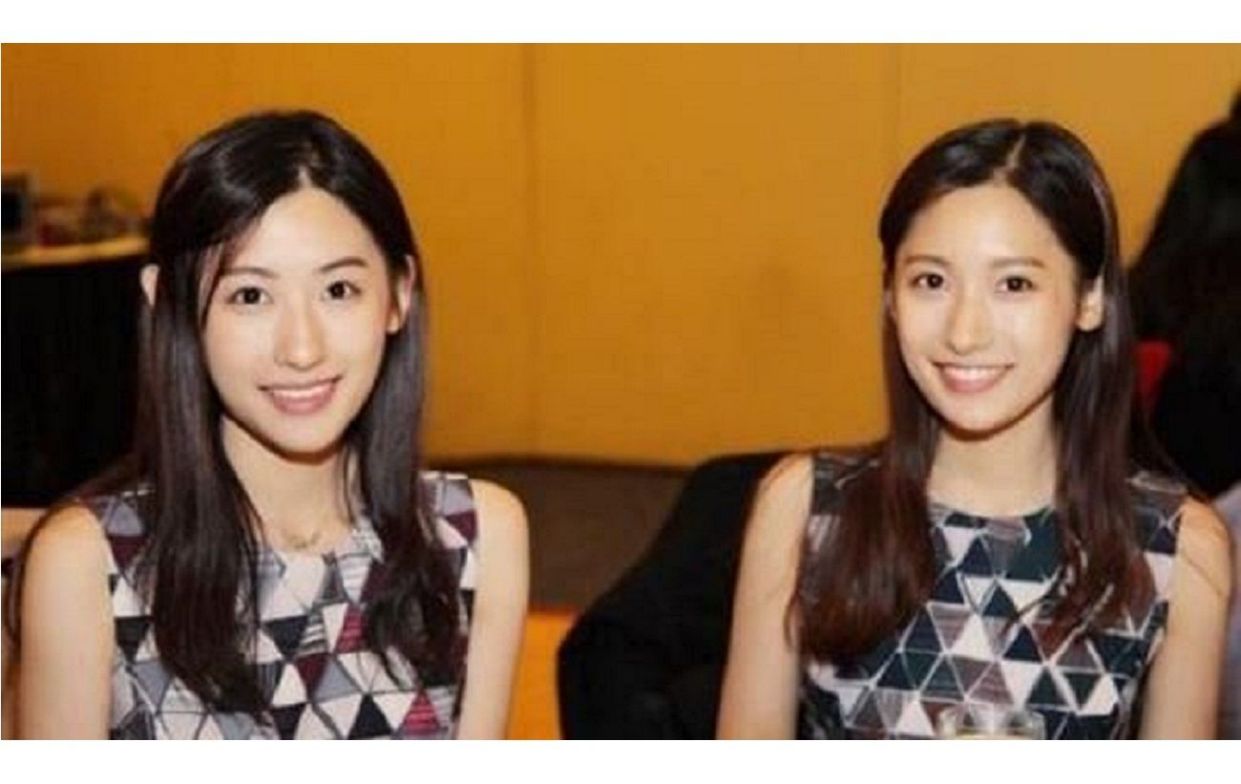 你分辨得出(来)谁是妹妹吗？
V得出(来)
*S+V得出来+something( your judgement or tell the nature of something)
看/听/吃/闻/分辨
请造句
smooth; successful
May all of thing will be smooth and success
顺利
我祝你一切顺利。
Ｍay your academic progress!
To make progress
进步
祝你学业进步。
Na zdraví!
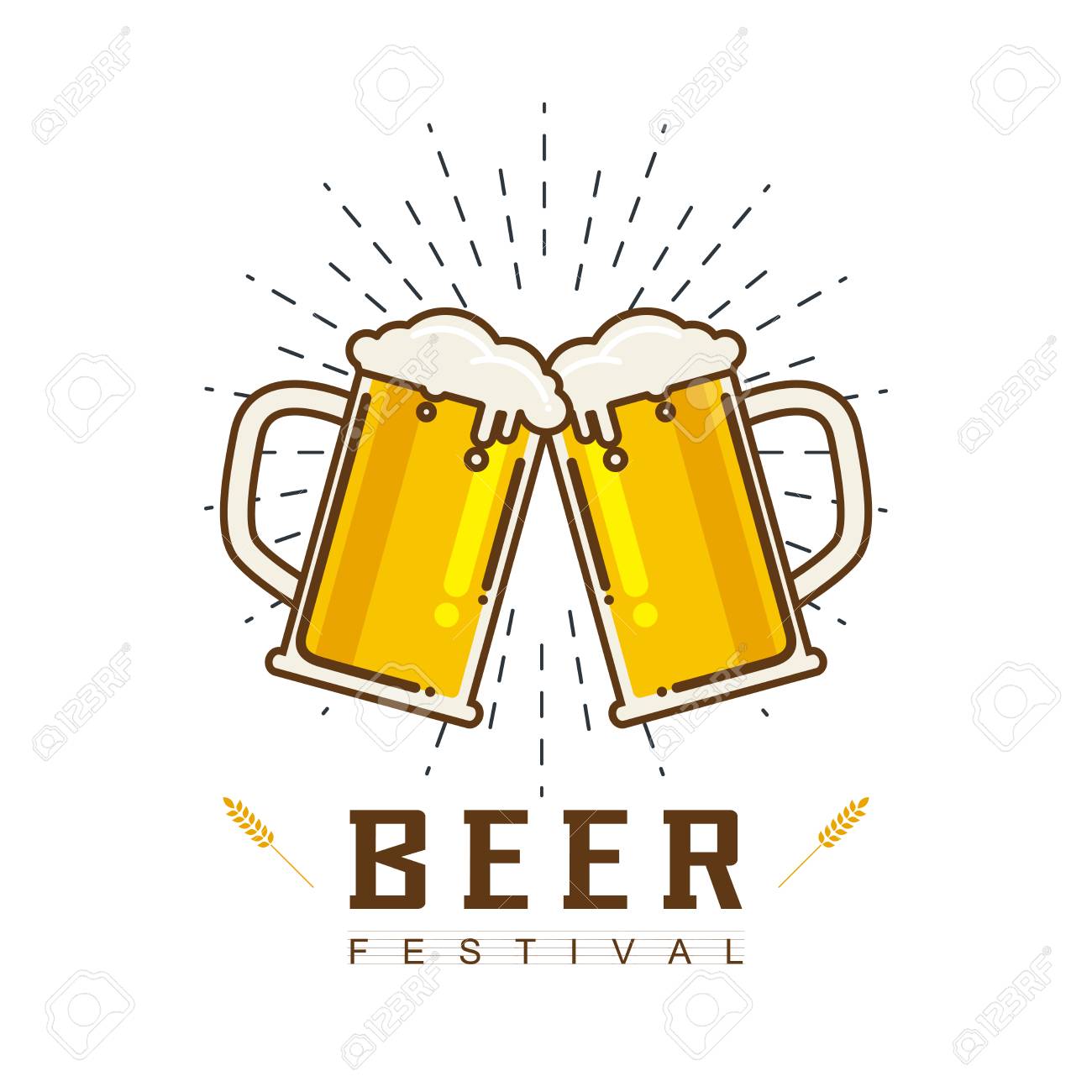 We cheers for the end of the final exam.
我们为期末考试结束干杯！
We cheers for our success!
干杯
我为我们的成功干杯！
2019
evening event
2020
To count time
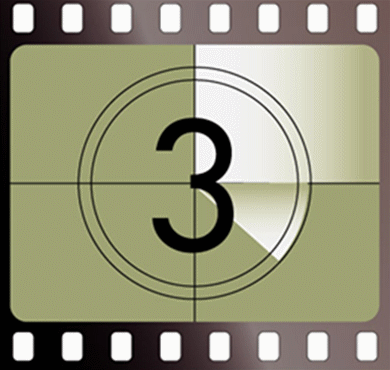 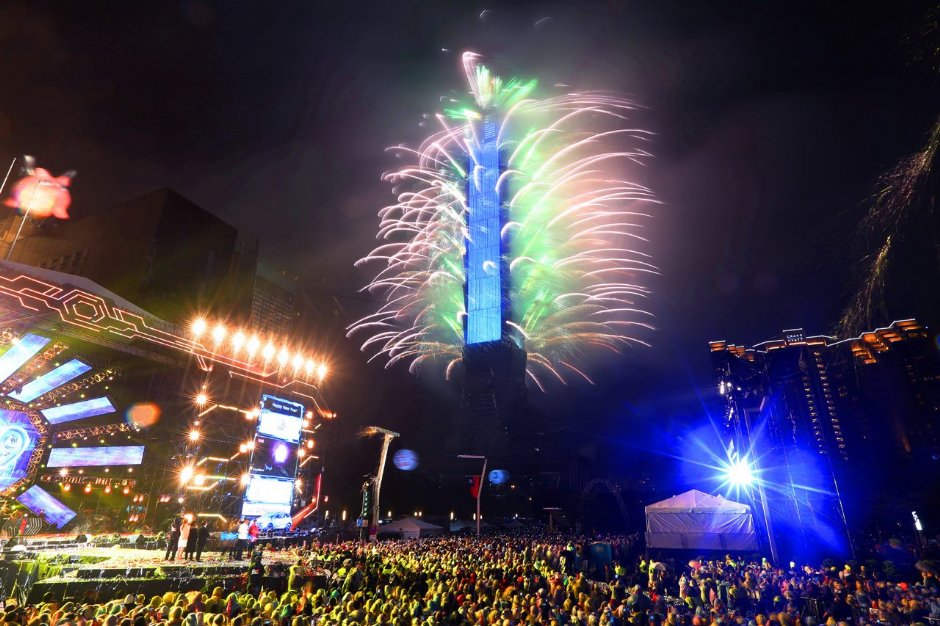 跨年
跨年
晚会
倒数
计时
to be left over
To surplus; to spare
Adj
剩(下)
余
tradition; traditional
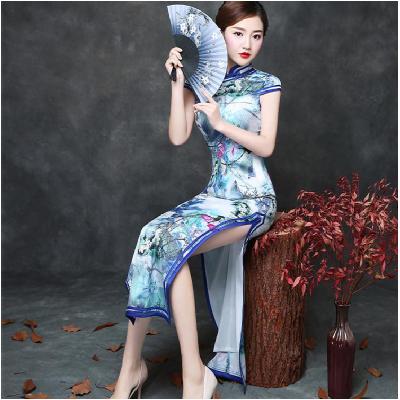 中国传统的衣服
传统
传统
Adj.
We learned a lot about traditional Chinese culture in our Chinese lesson.
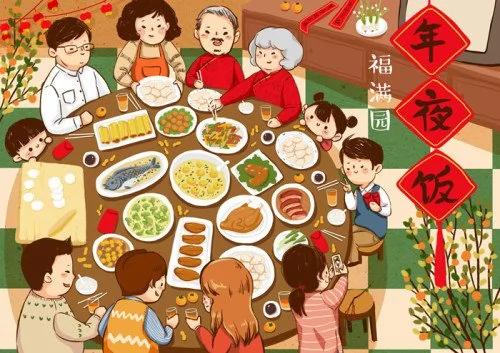 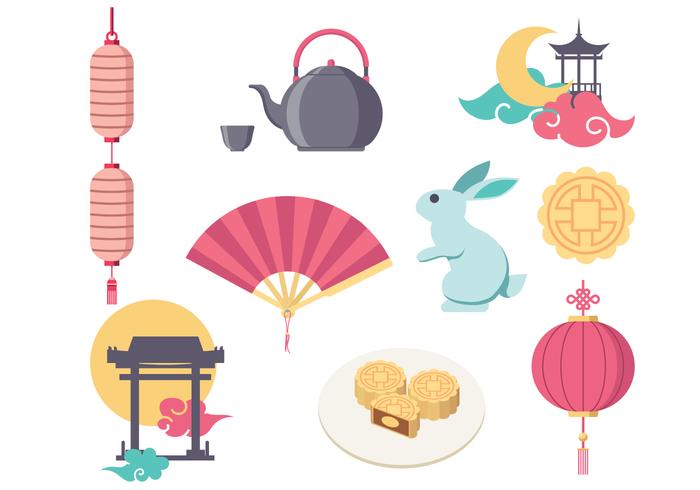 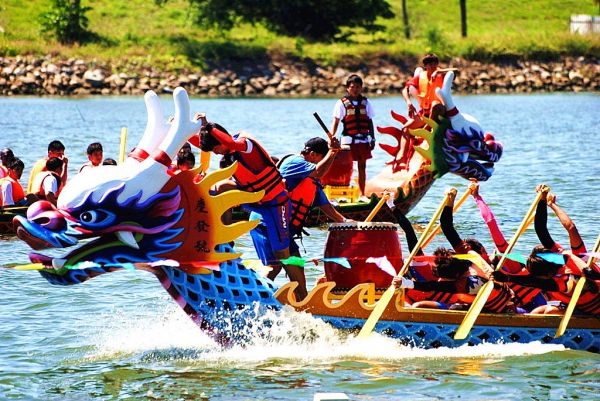 我们在中文课里学了不少中国的传统文化。
传统
n.
What traditions does Czech have?
捷克有什么传统？
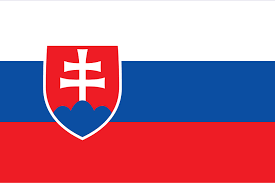 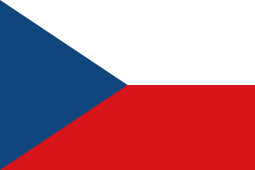 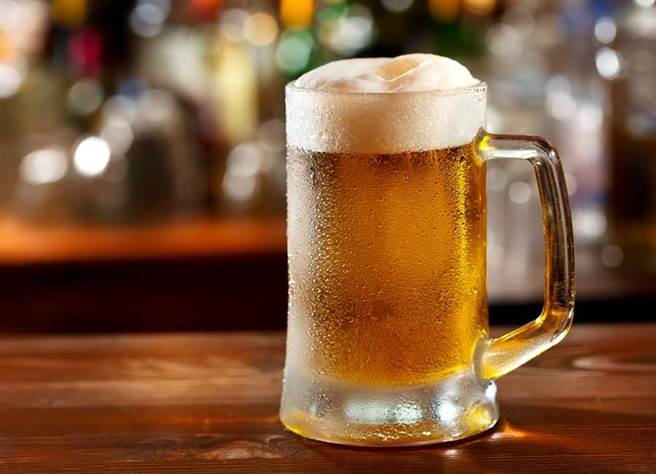 (先)...再...
What do you want to do at first
After the first action has occurred, another action will happen
(先)...再...
1
2
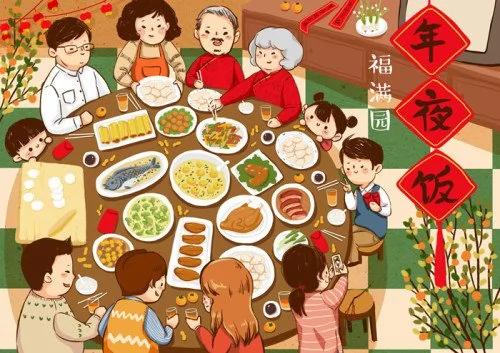 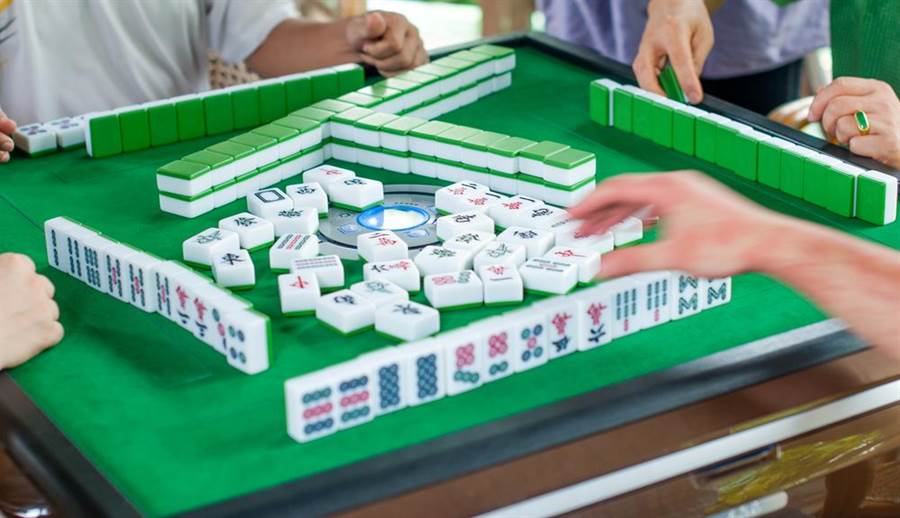 过年的时候，我们先吃年夜饭再打麻将。
(先)...再...
A：你打算什么时候去台湾？
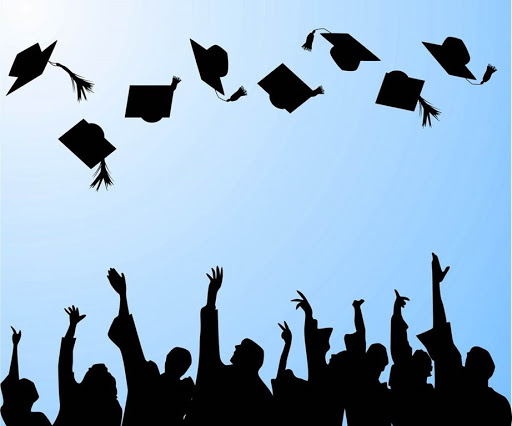 B：等我毕业以后再去台湾。
(先)...再...
After the first action has occurred, 
another action will happen
What do you want to do at first
Ａ：你什么时候要睡觉？
等我做完作业。
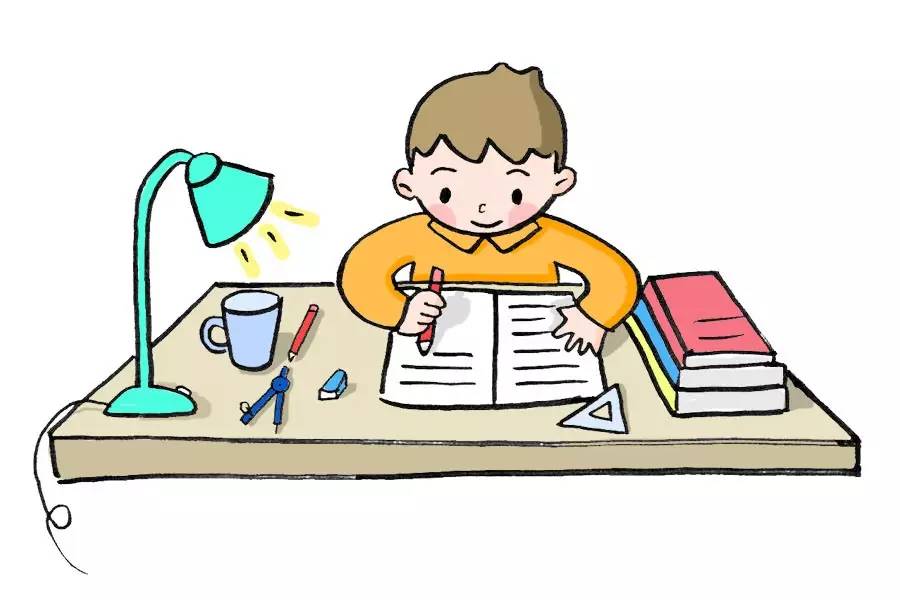 B：等我做完作业我再去睡觉。
(先)...再...
What do you want to do at first
After the first action has occurred, another action will happen
请造句
preposition 以
“to use”   “with”
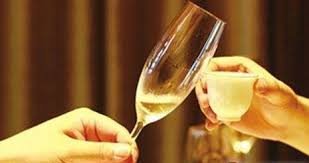 以茶代酒
今天我开车不能喝酒，那我就以茶代酒吧！
preposition 以
“to use”   “with”
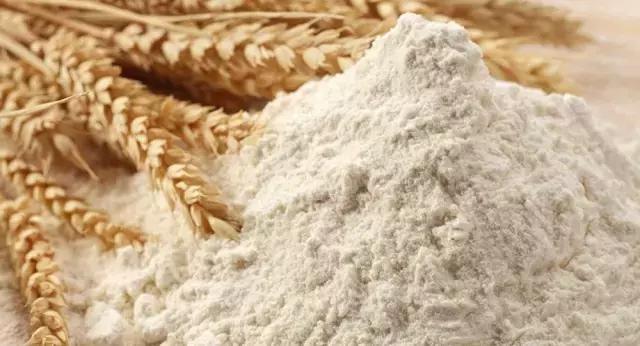 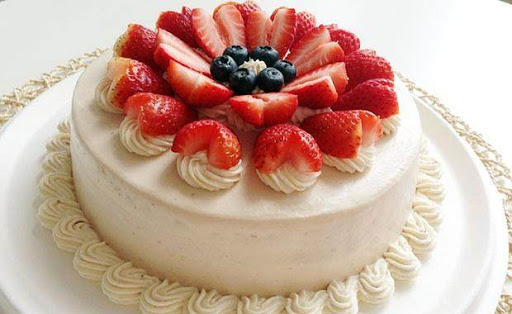 flour
面粉
我们以面粉做蛋糕。
preposition 以
“to use”   “with”
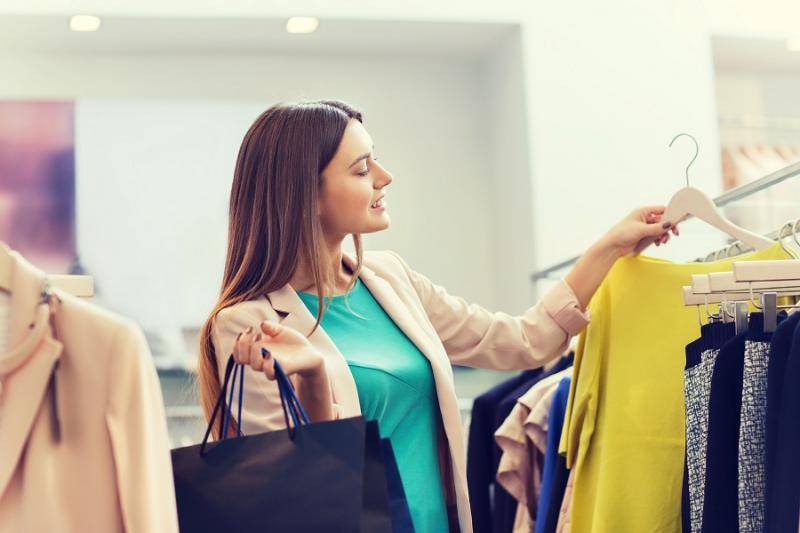 物美价廉是我买东西的标准。
我以物美价廉作为我买东西的标准。
partical嘛
*Men avoid to use words
嘛 is a partical suggesting that the reasoning behind a statement is self-evident or “the way it should be.
如果这件事情不是秘密，那么你就告诉我嘛！
你说这句中文不难，那你翻译出来给我看看嘛！
你觉得清蒸鱼好吃，那就多吃一点嘛！